الفصل
٥
العبارات الجبرية والمعادلات
الفصل الخامس:العبارات الجبرية والمعادلات
٥-٥  جدول الدوال
صفحة  ١٥٨
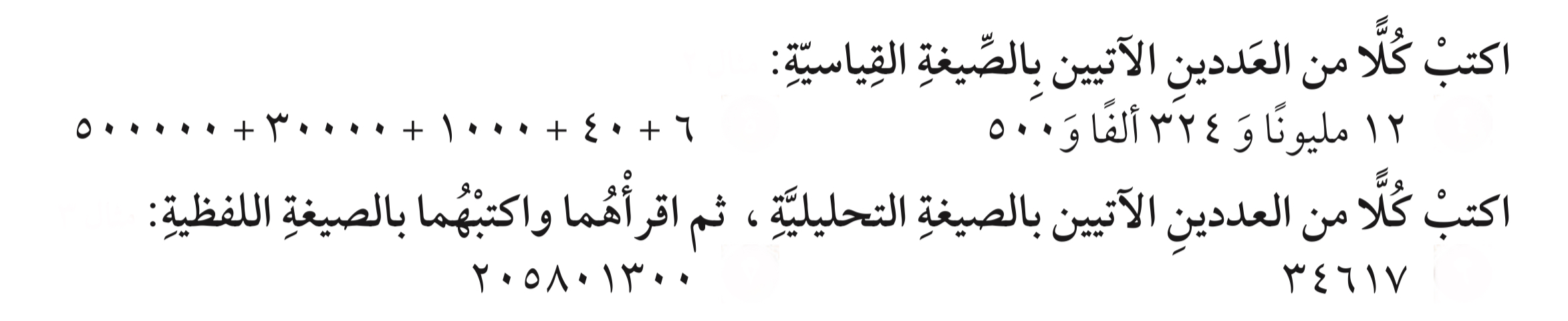 المهارة ١:   قراءة الأعداد وكتابتها ضمن الملايين بطرق مختلفة
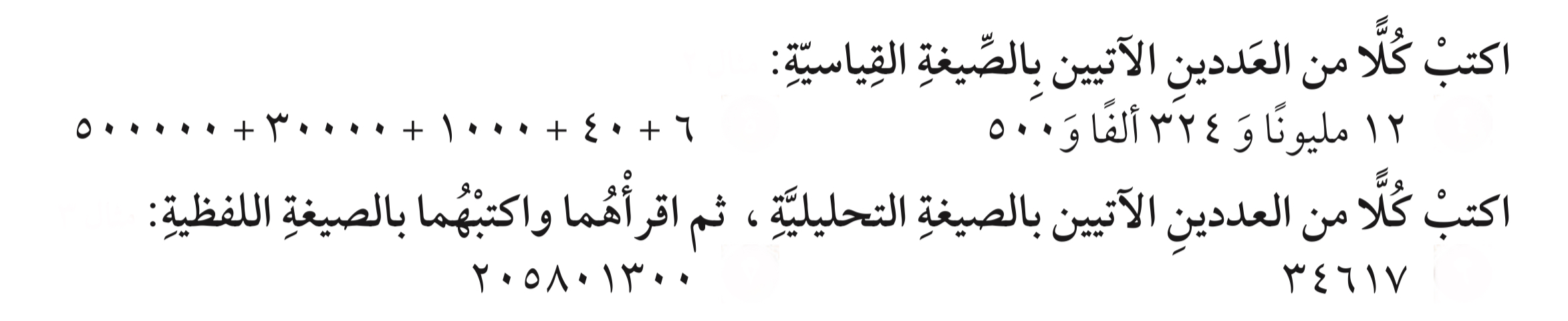 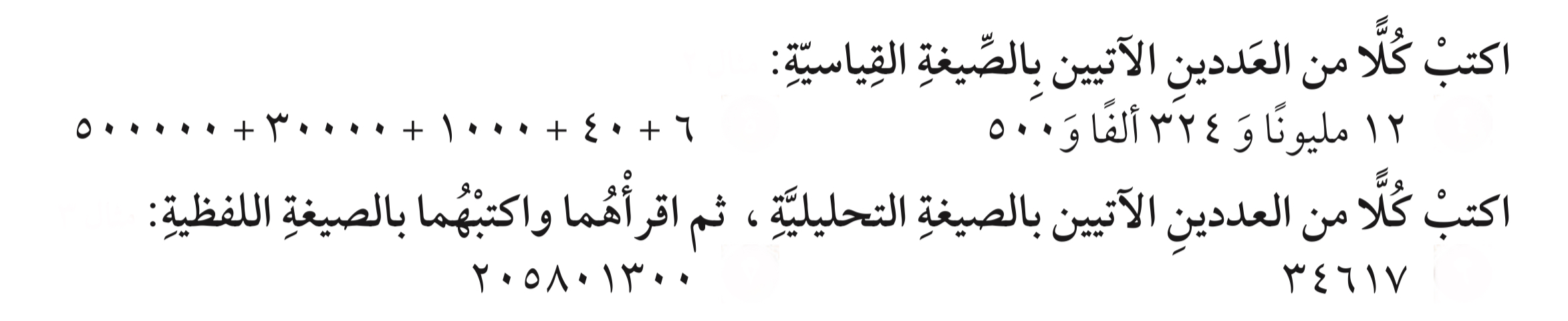 تعزيز مهارة
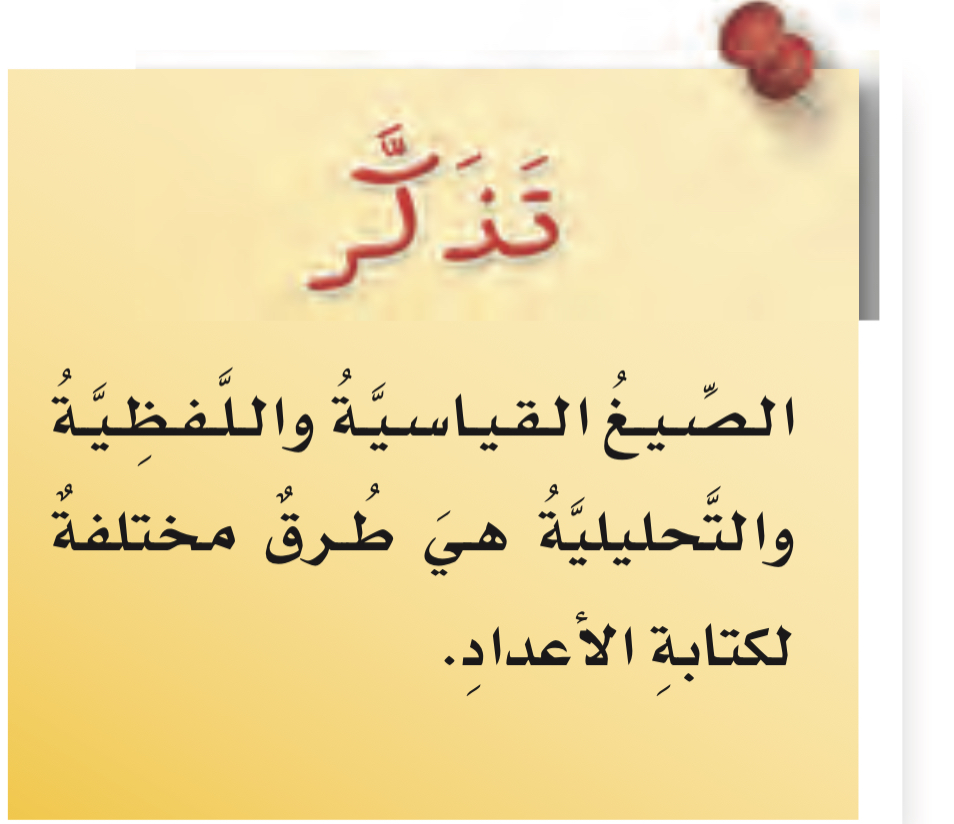 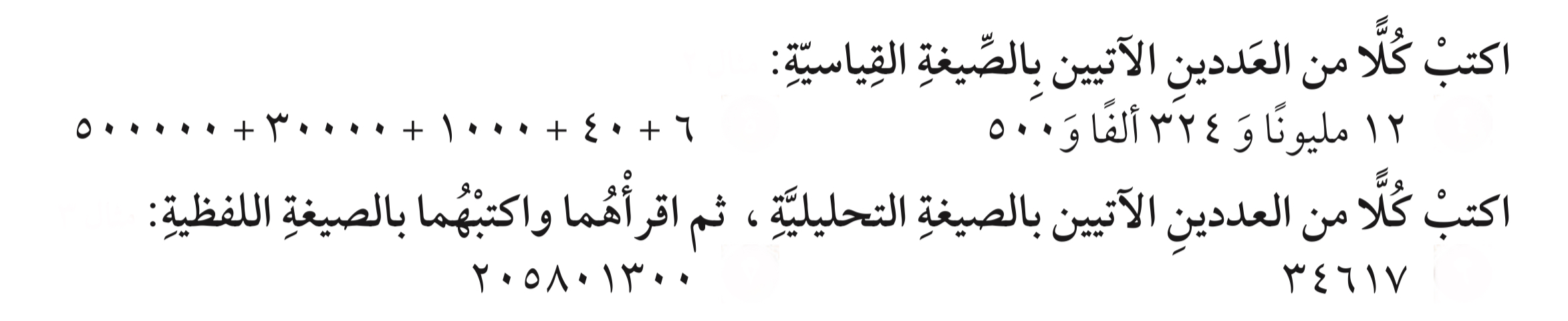 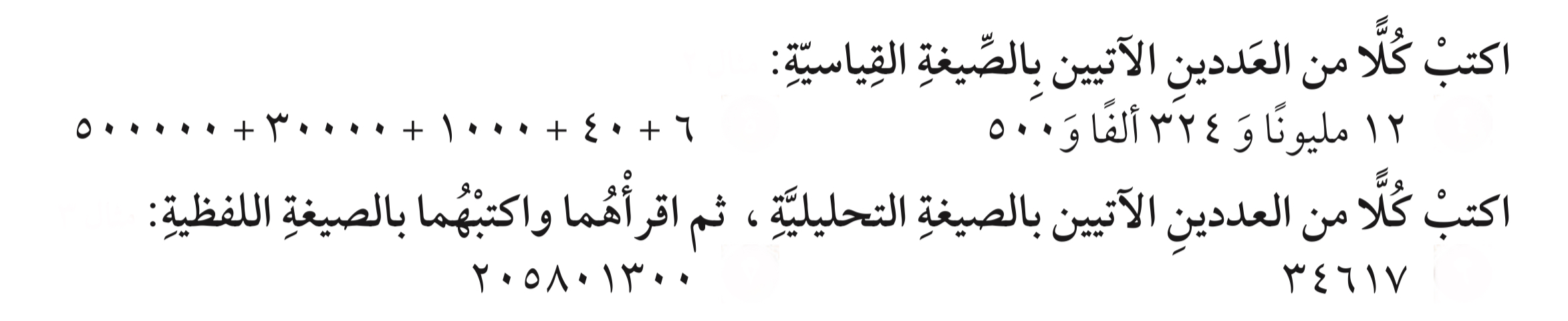 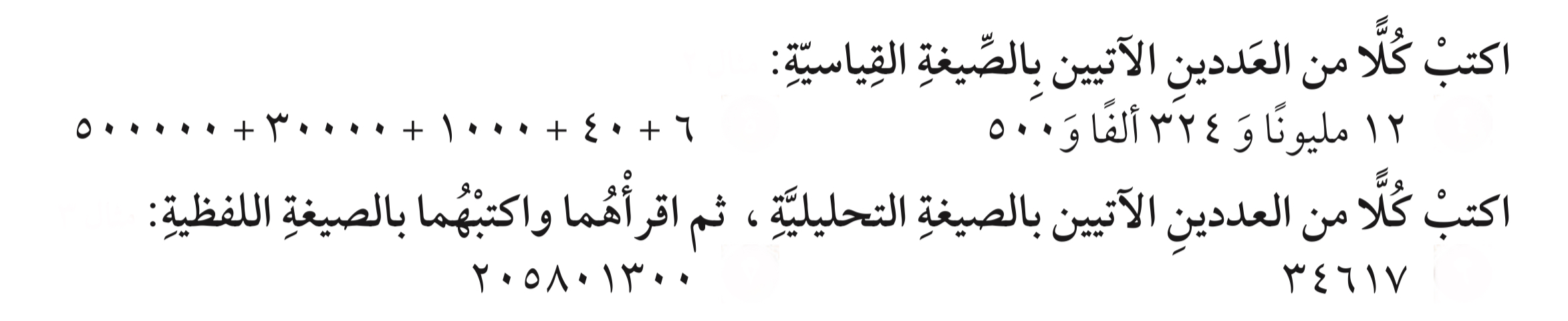 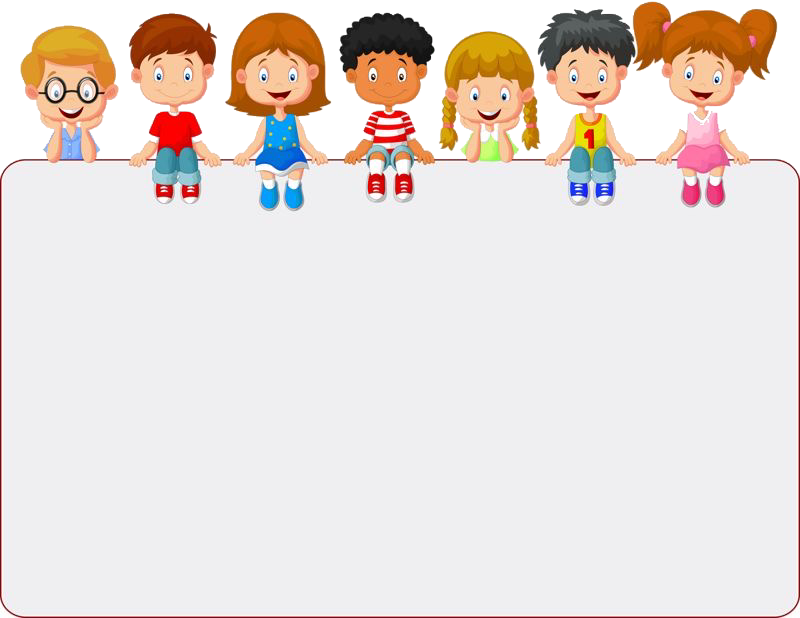 جدول التعلم
ماذا أعرف
ماذا أريد أن أعرف
ماذا تعلمت
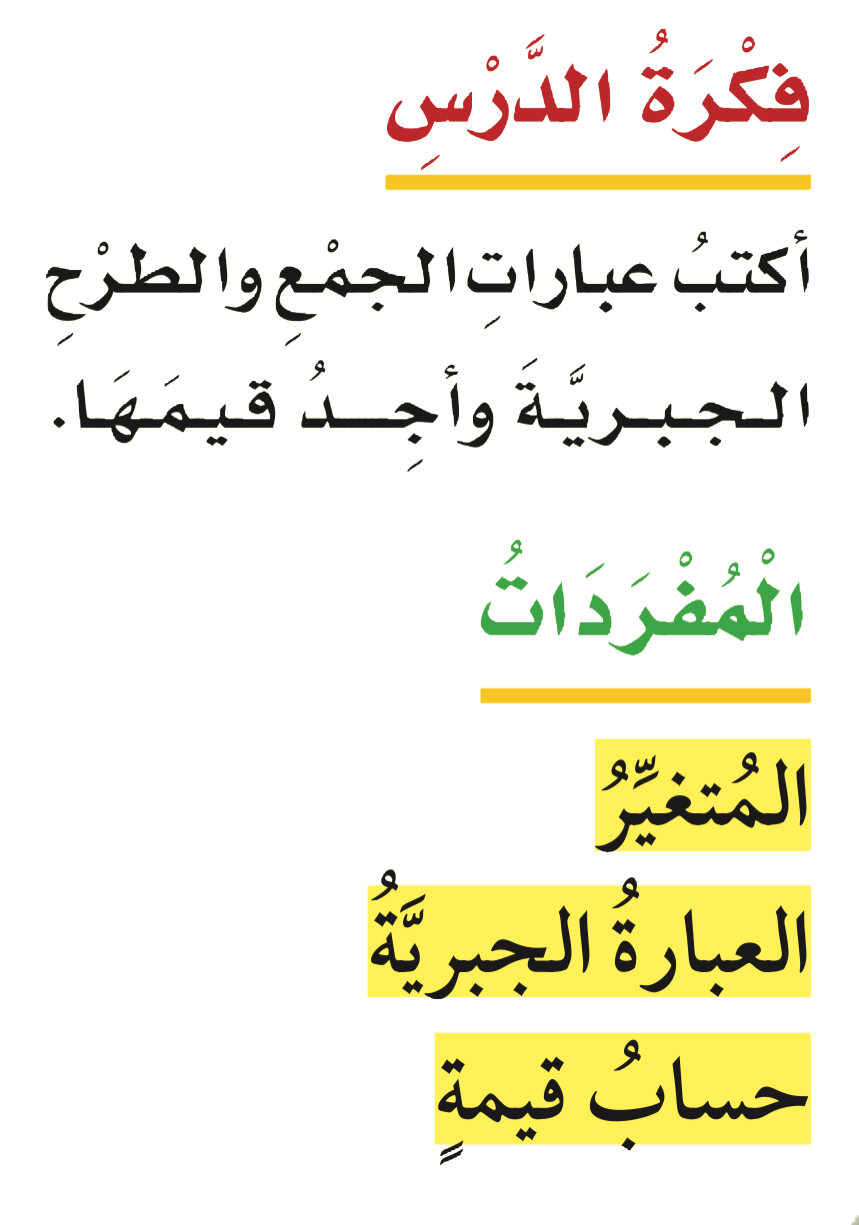 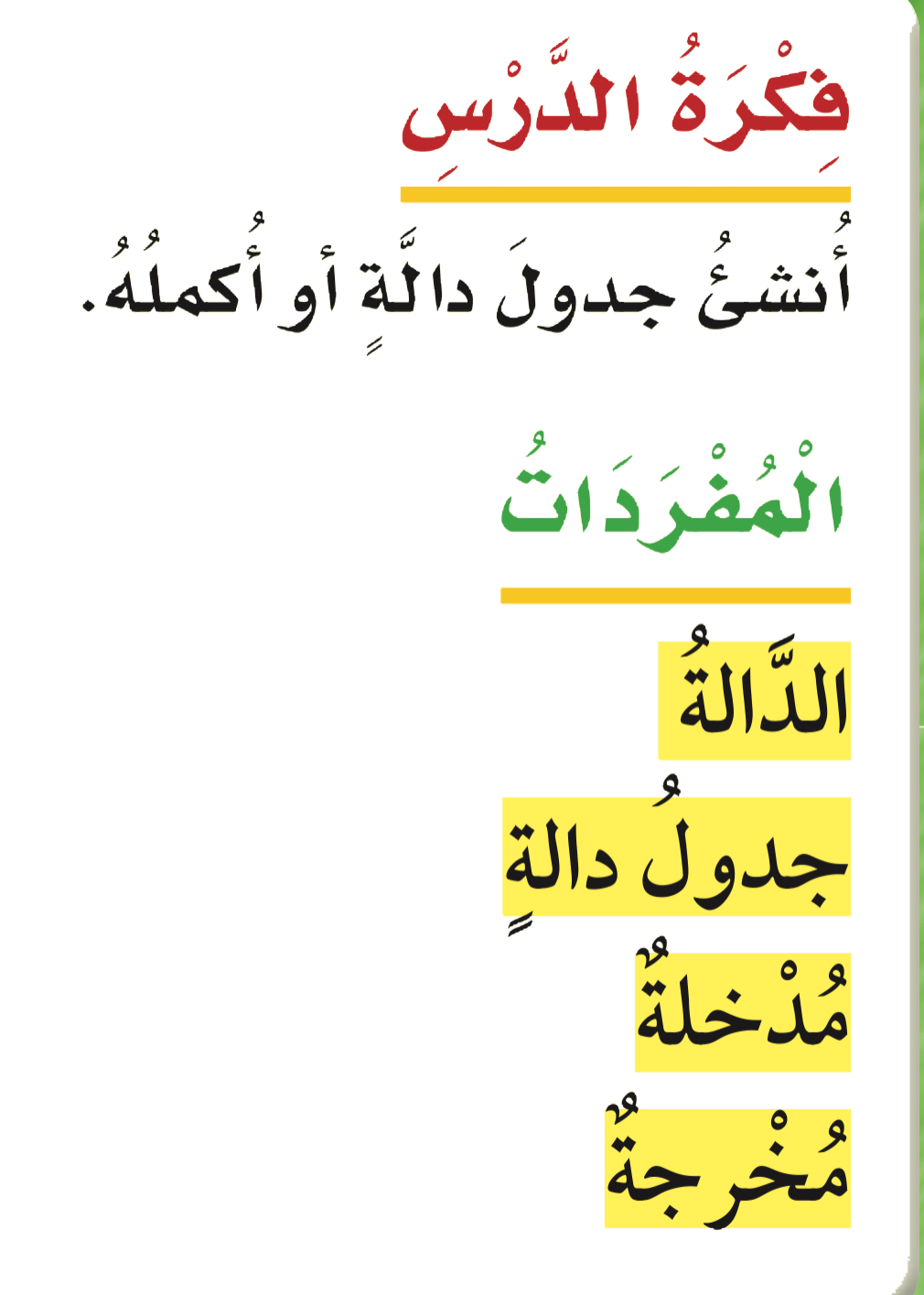 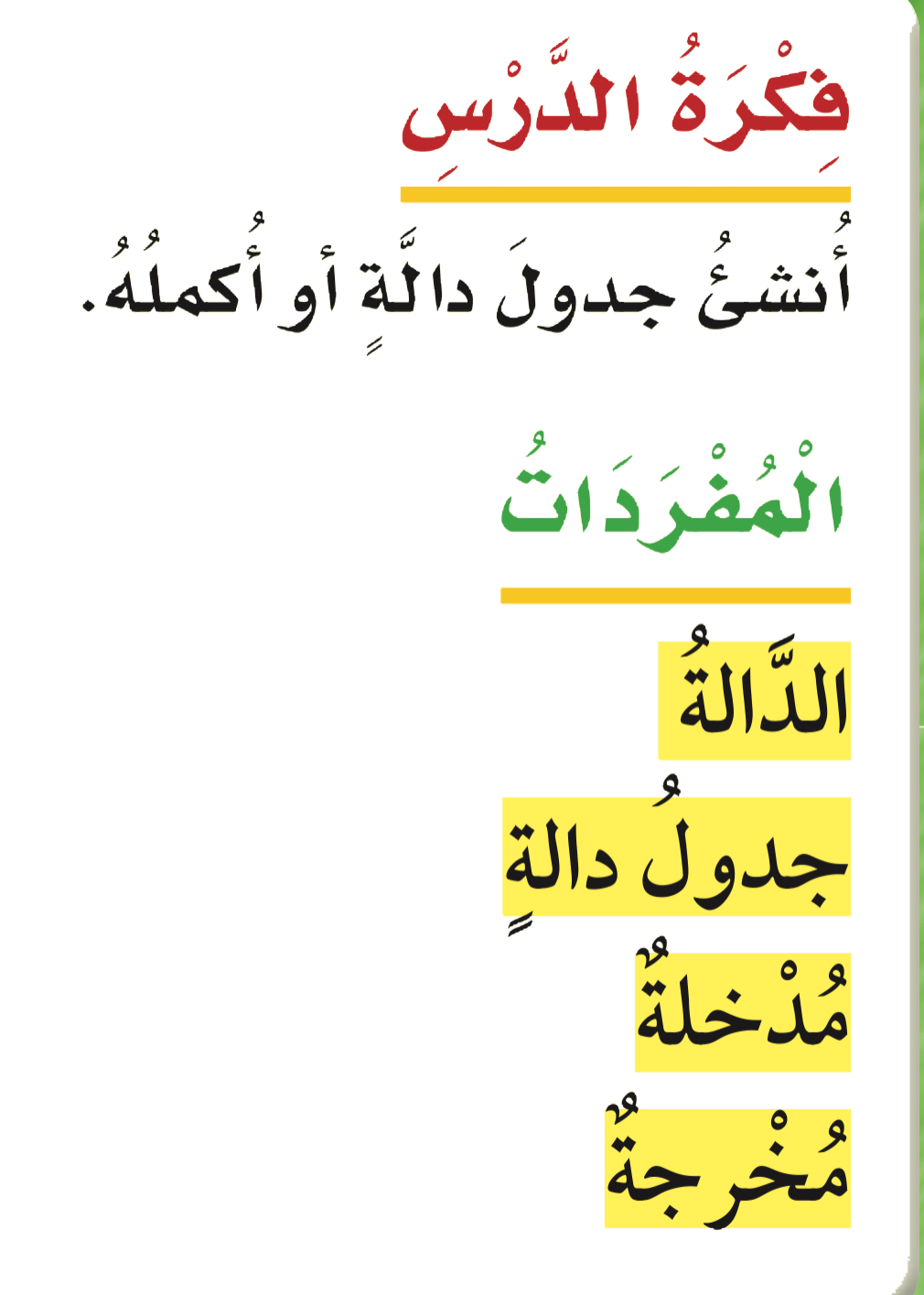 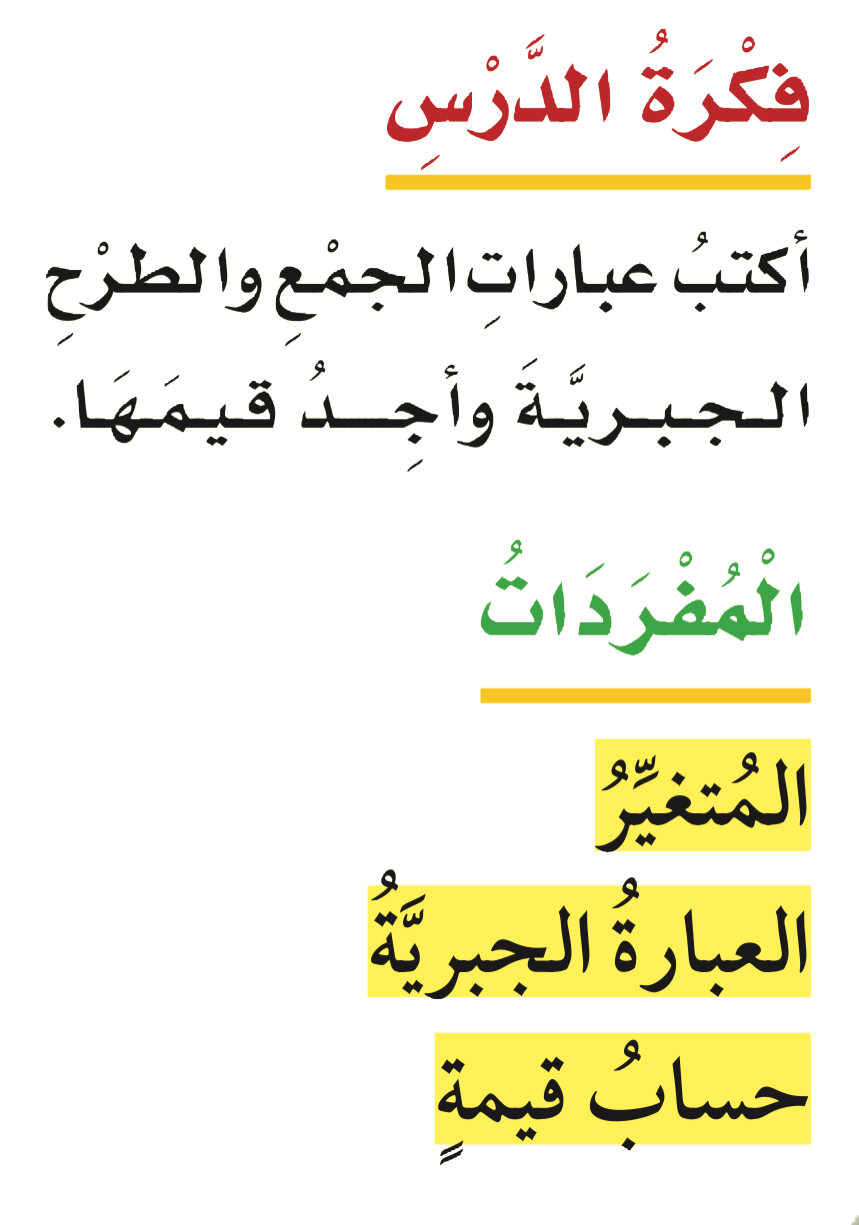 أدوات
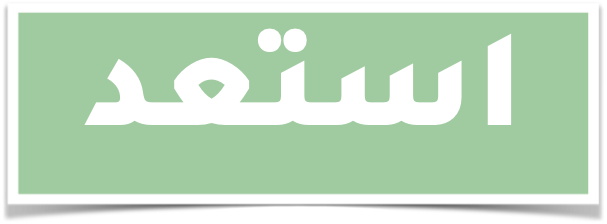 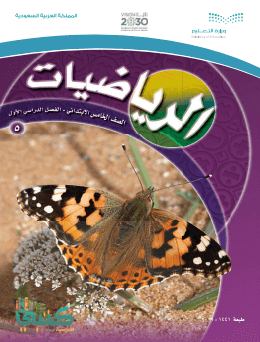 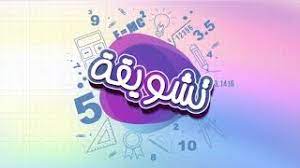 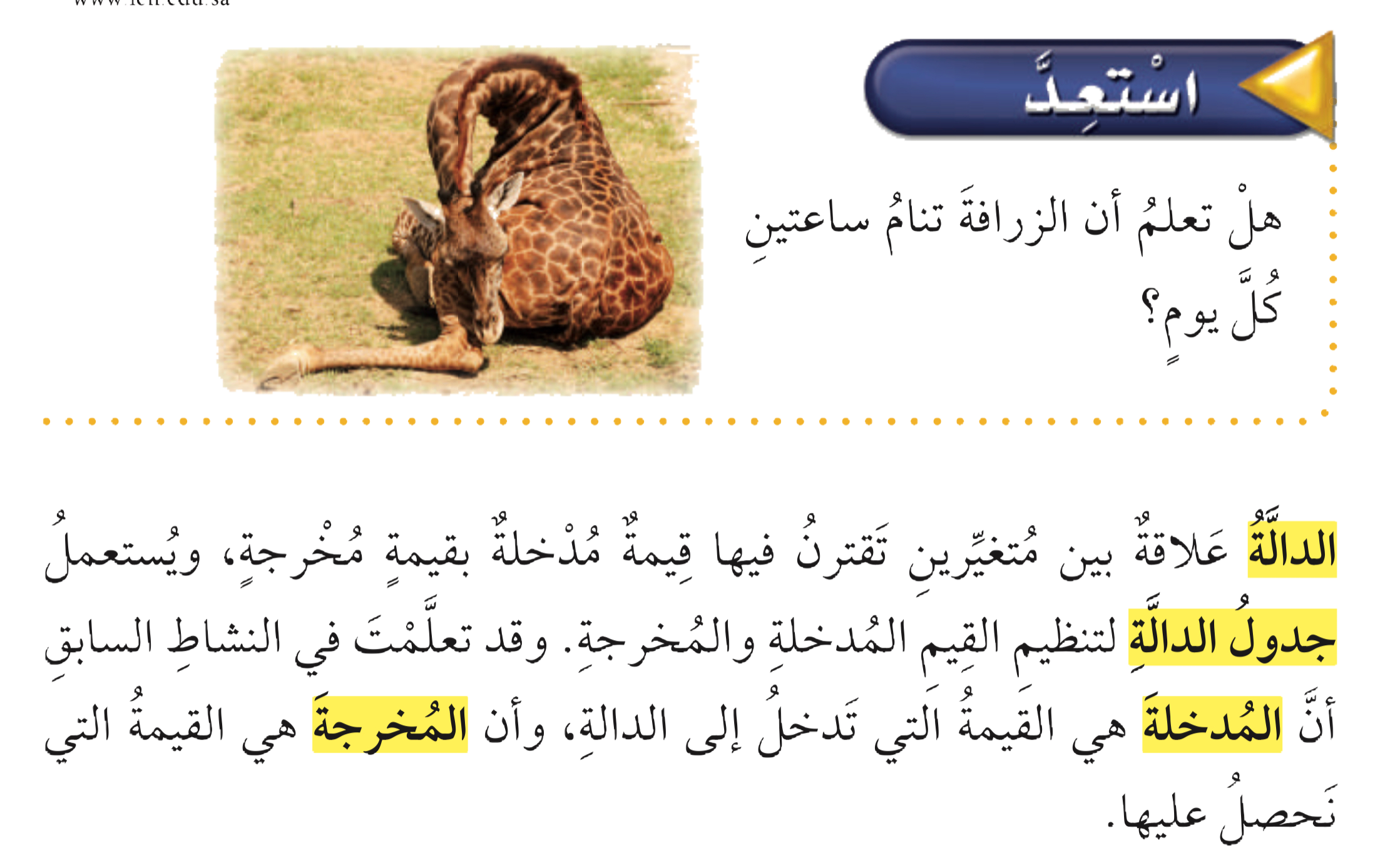 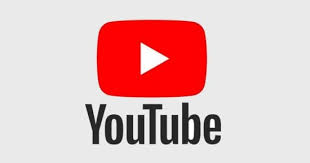 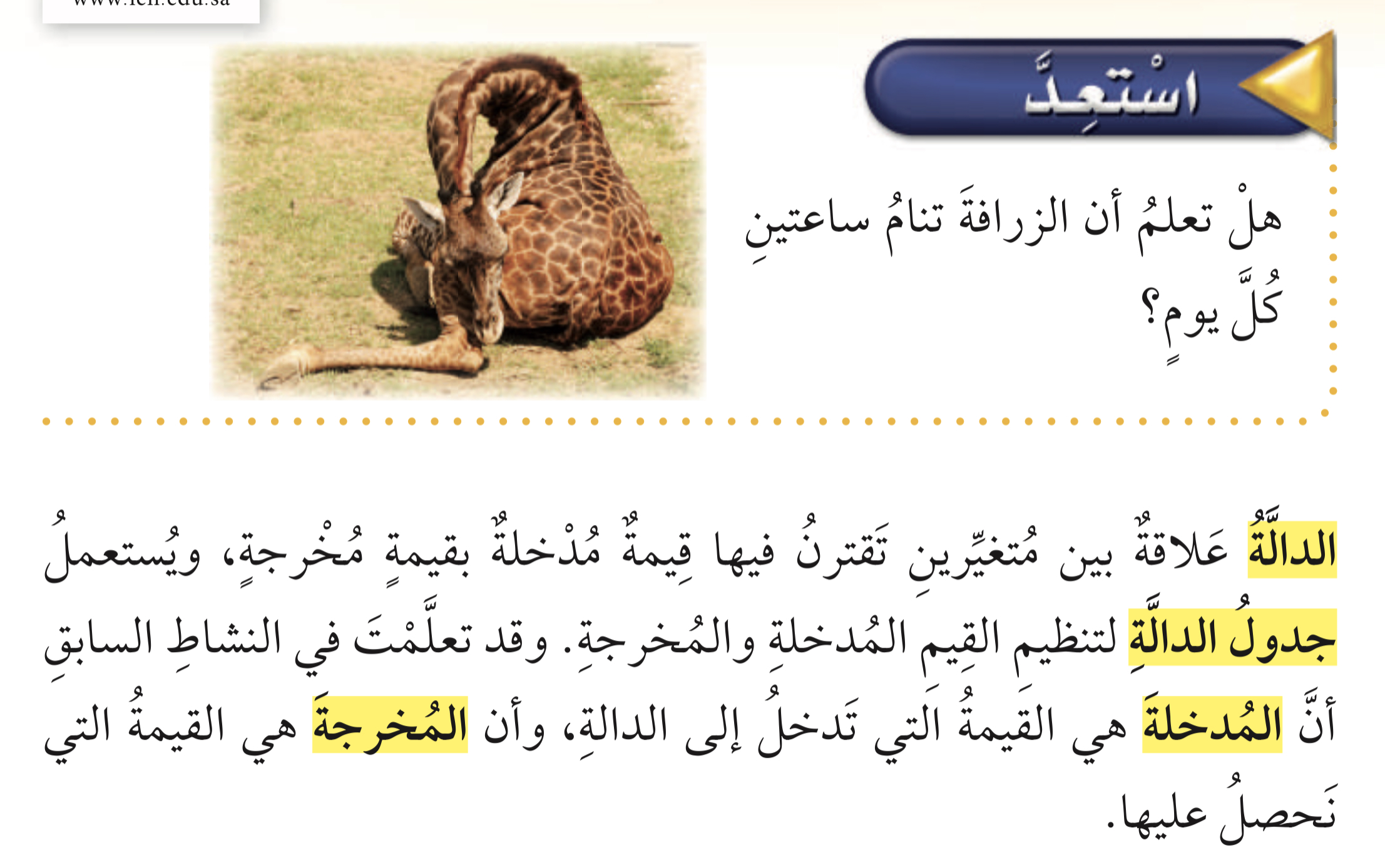 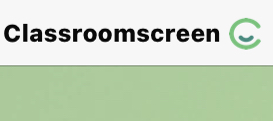 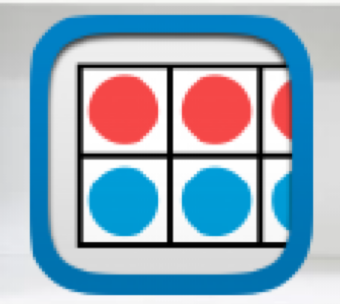 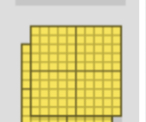 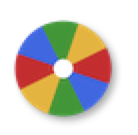 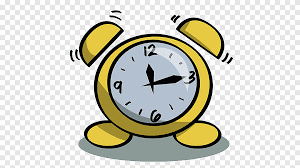 نشاط
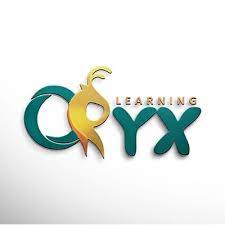 أدوات
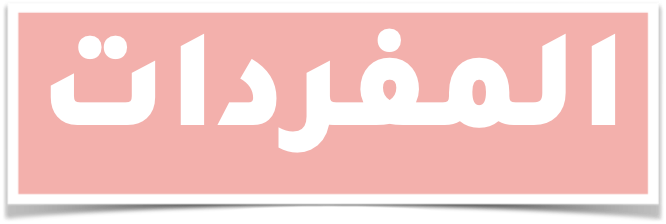 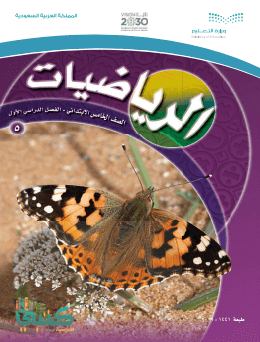 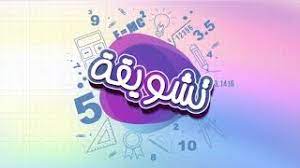 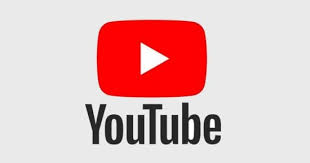 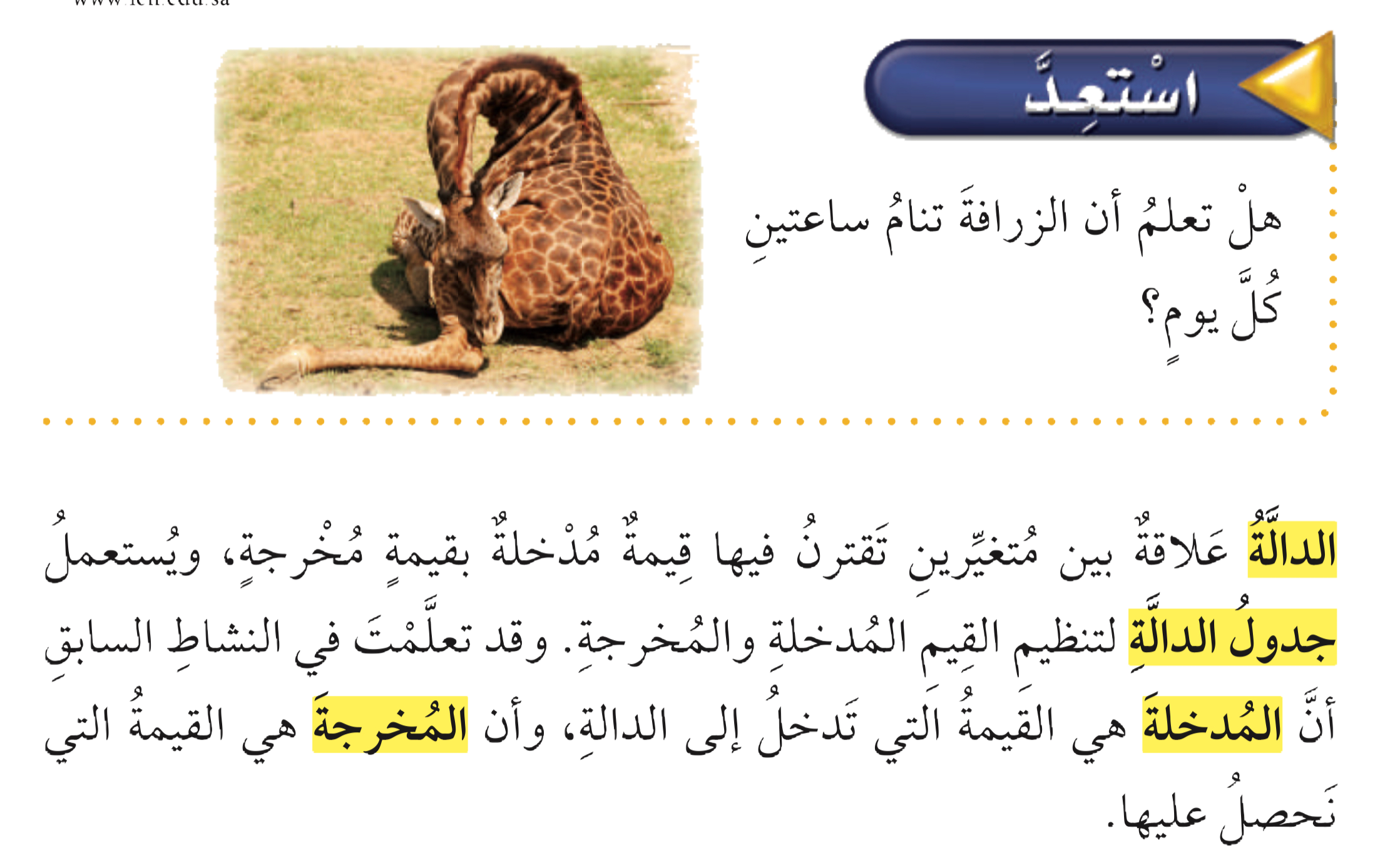 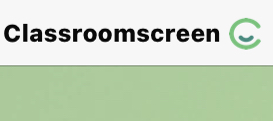 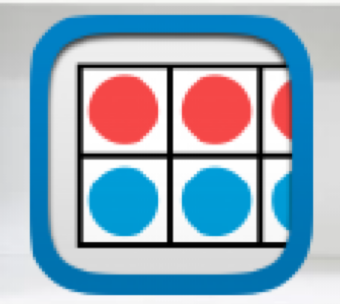 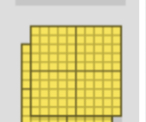 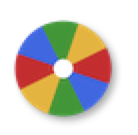 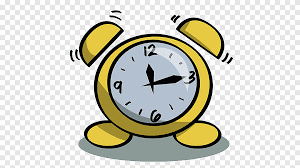 نشاط
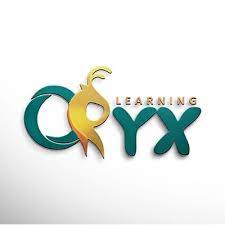 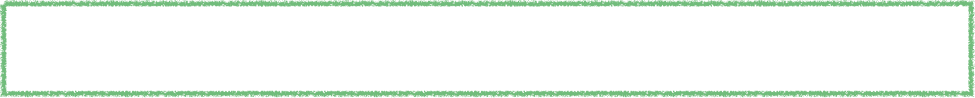 أدوات
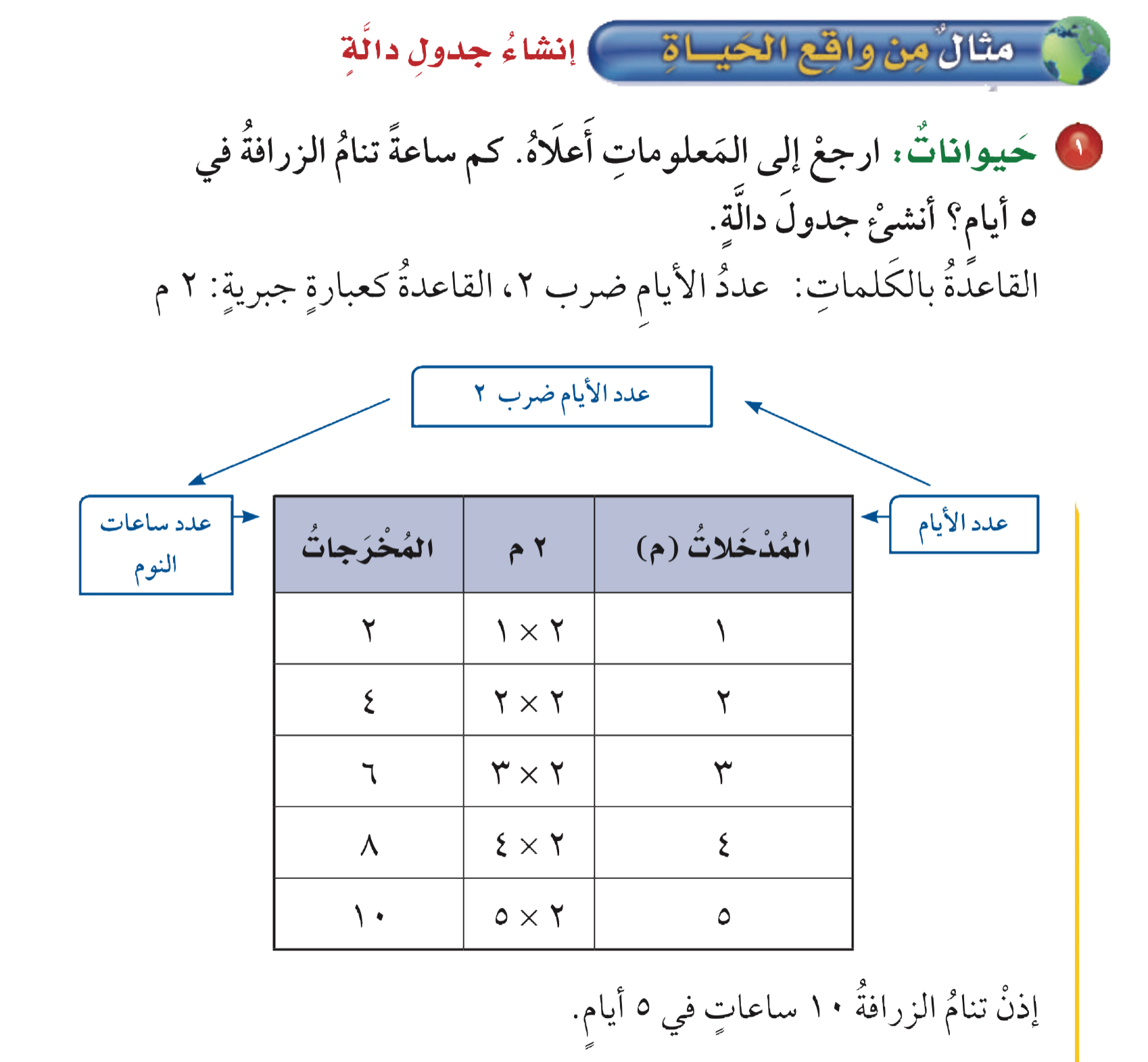 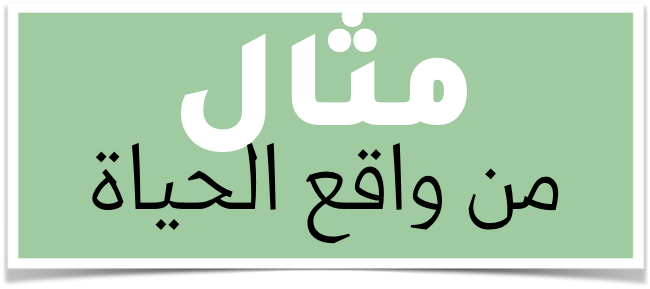 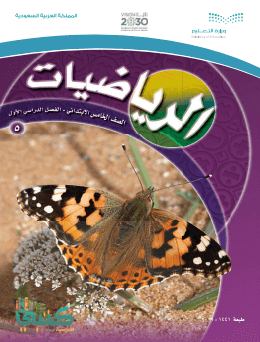 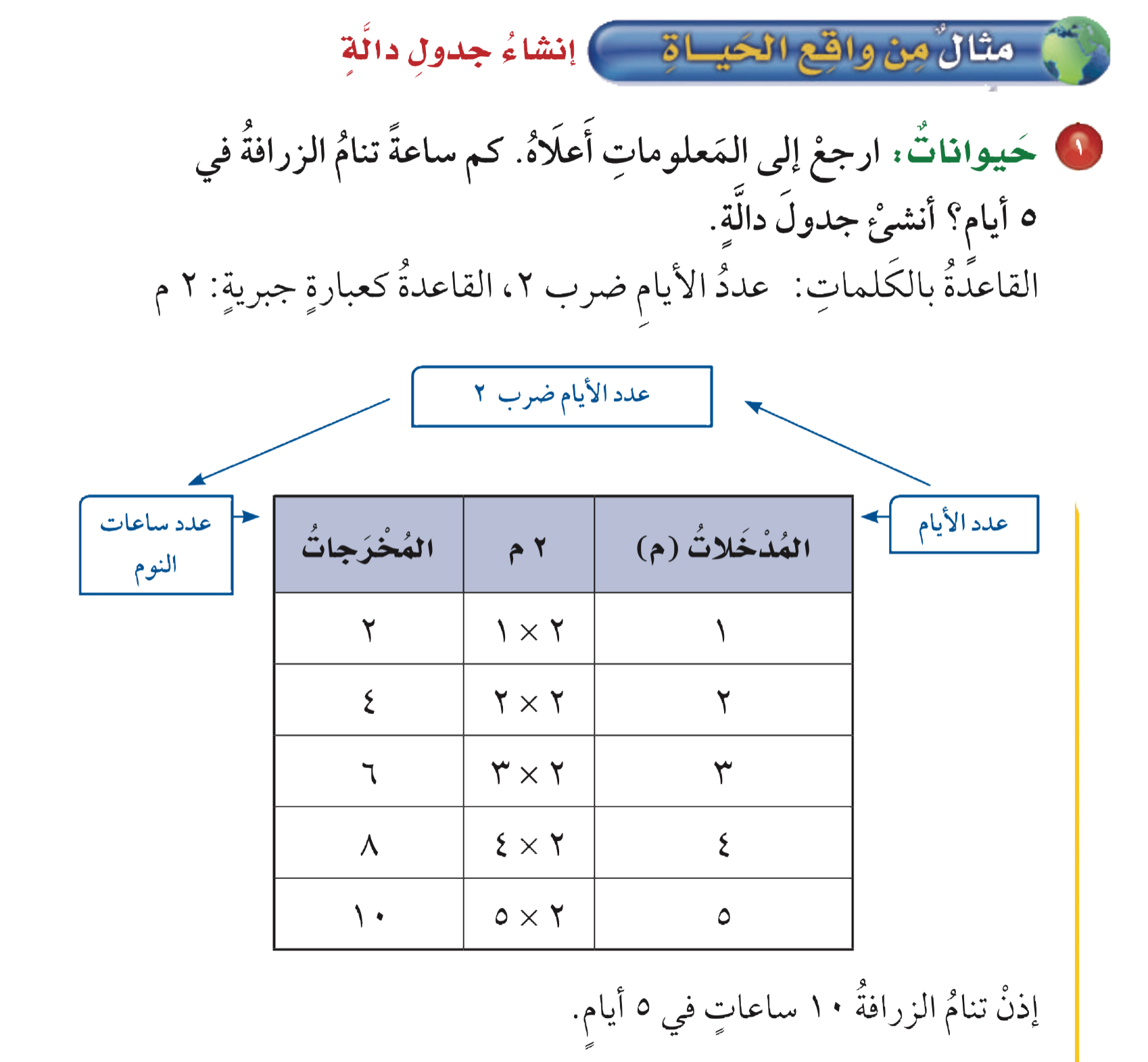 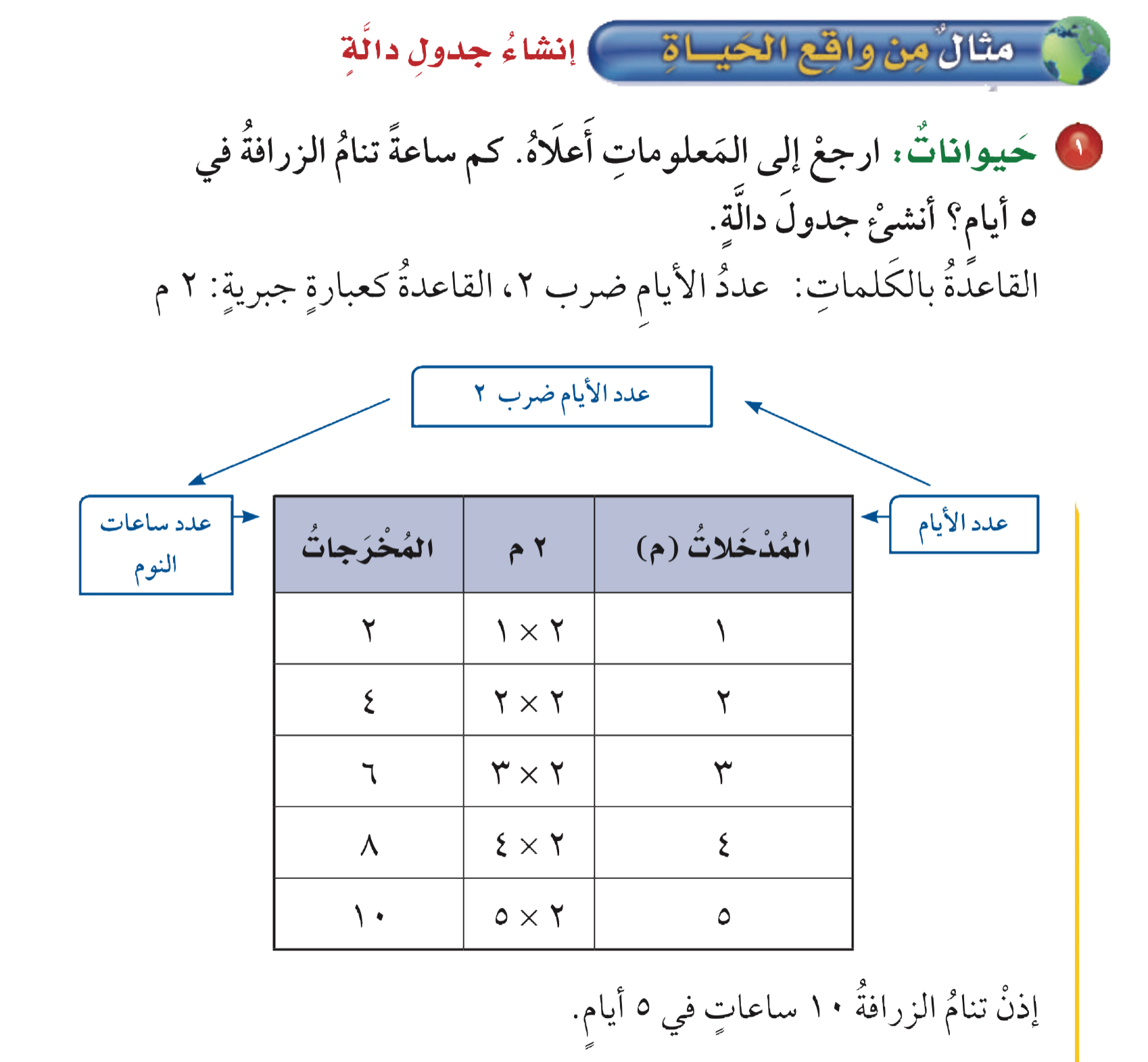 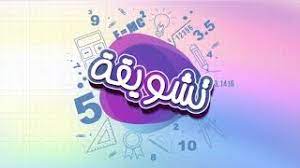 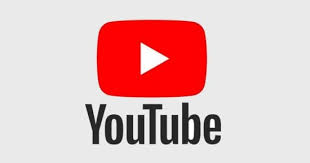 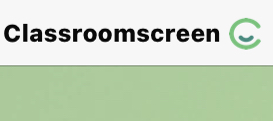 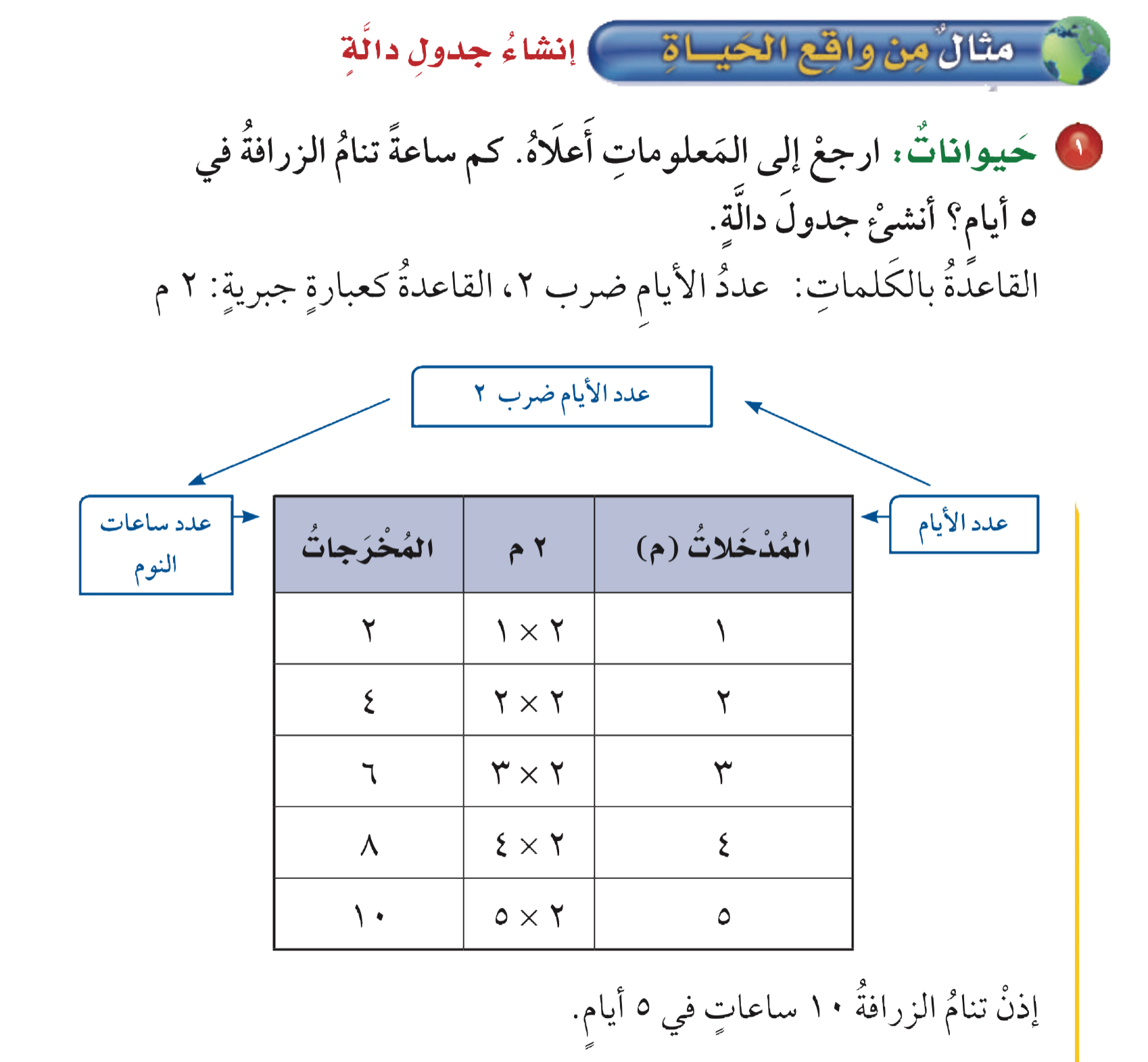 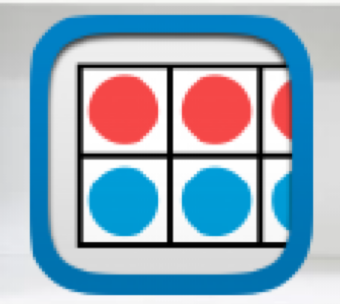 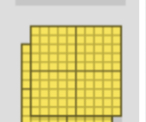 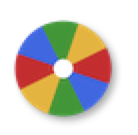 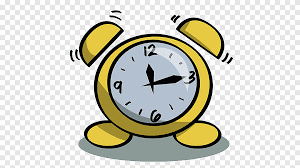 نشاط
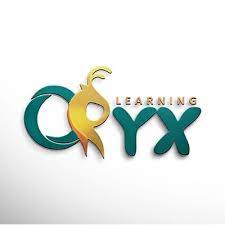 أدوات
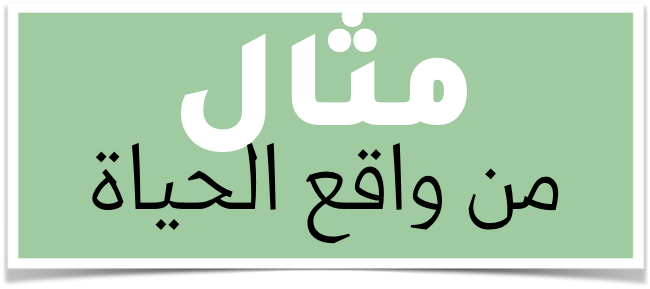 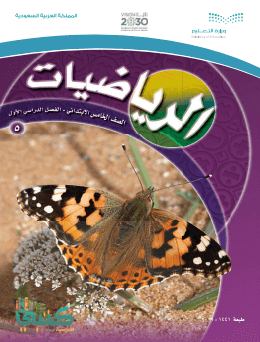 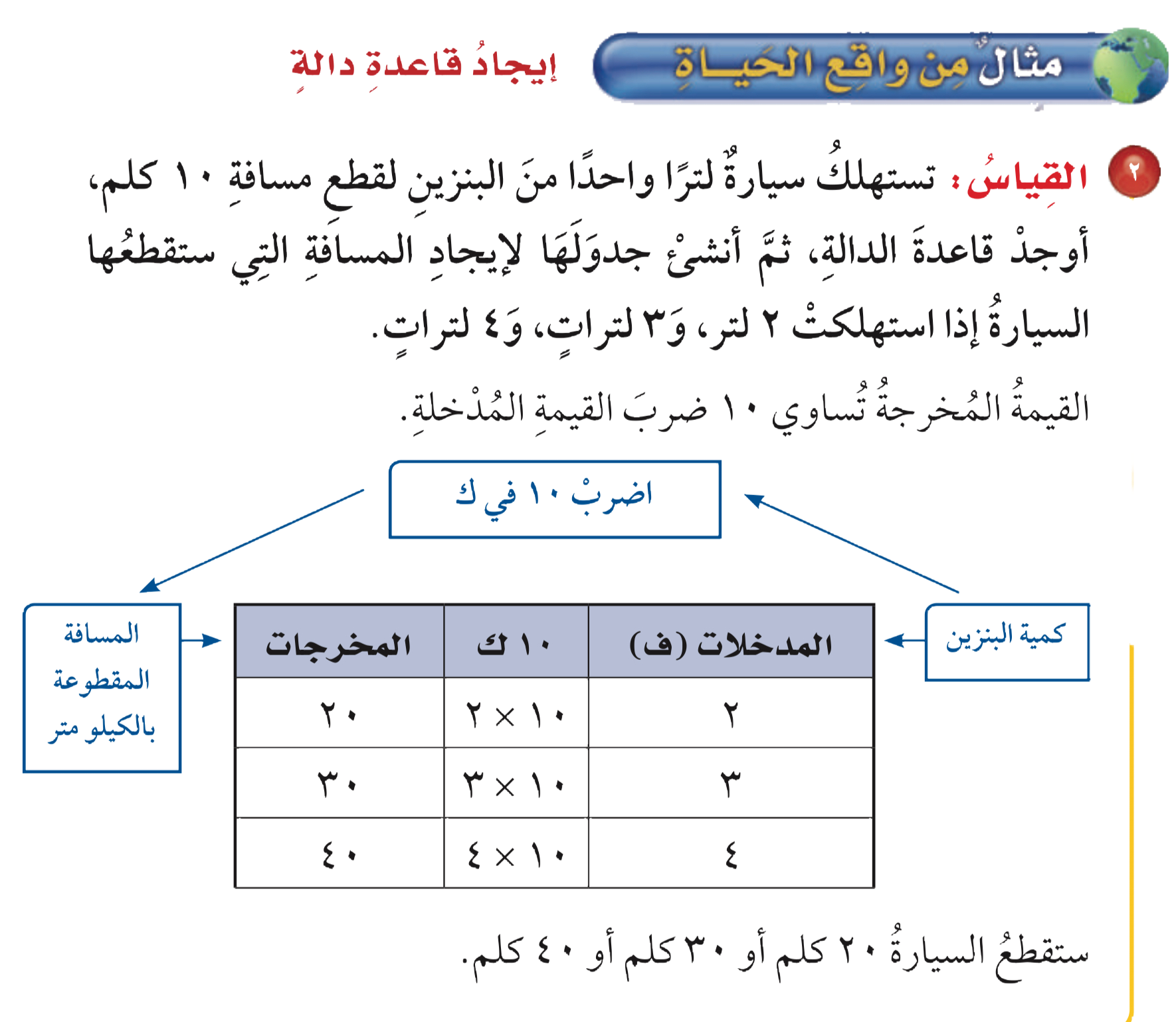 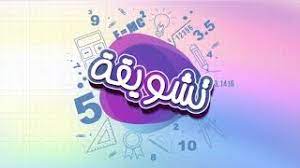 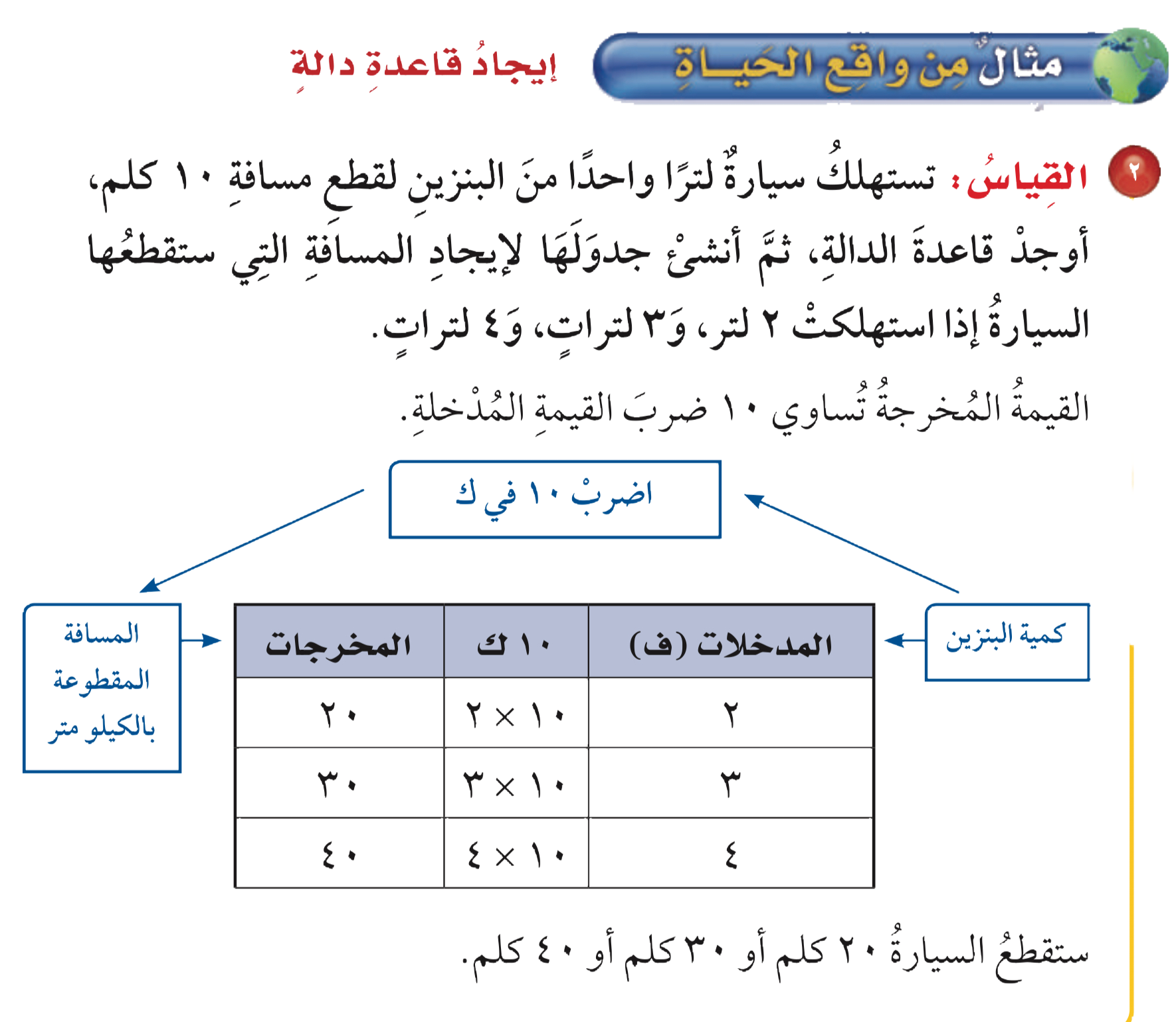 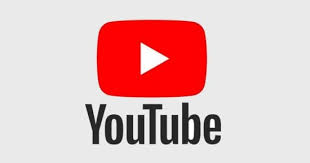 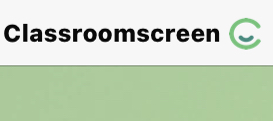 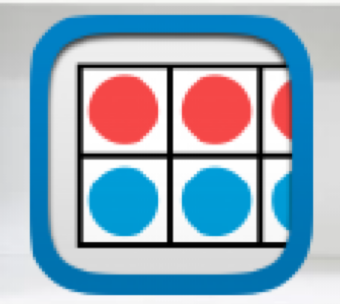 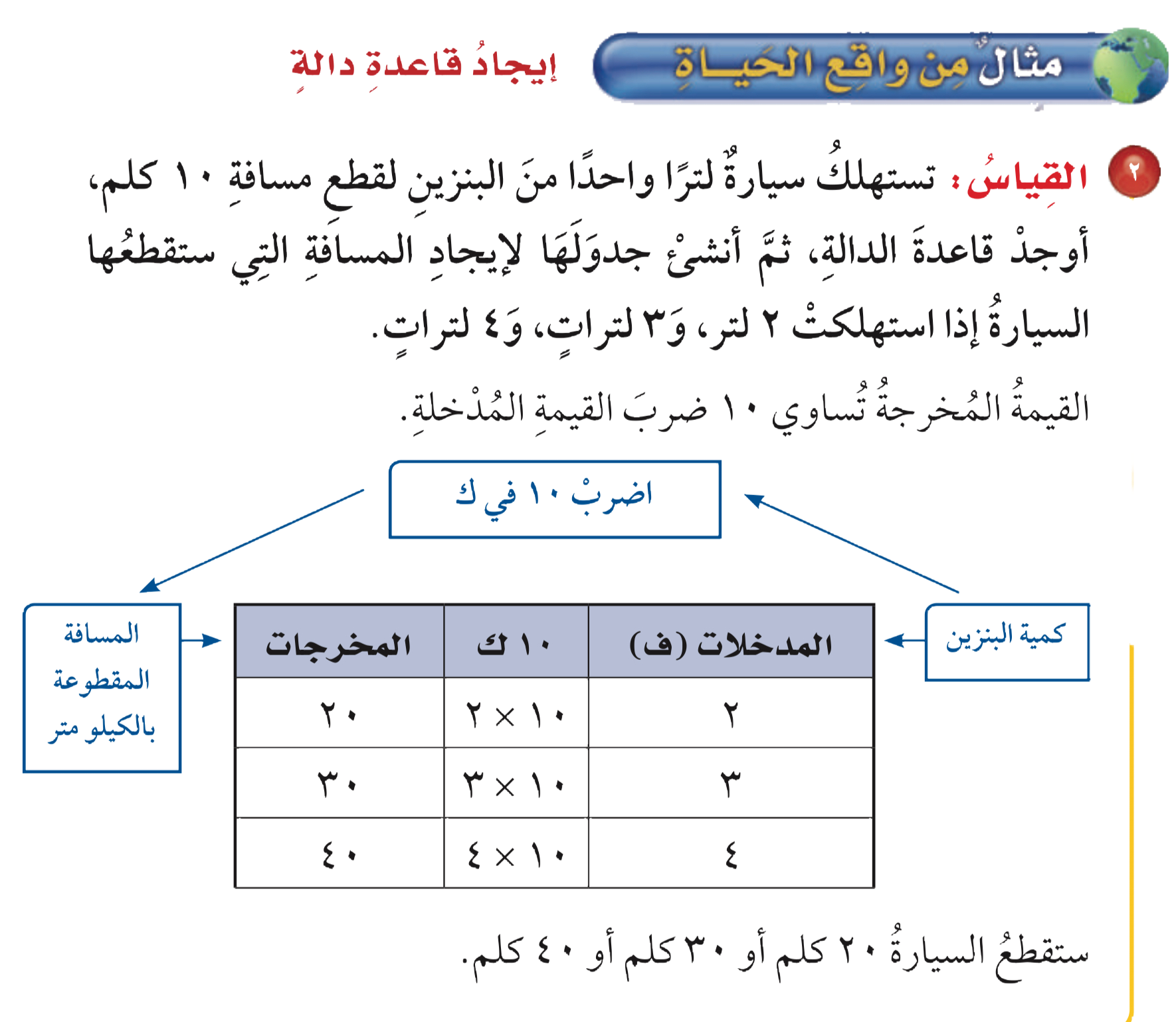 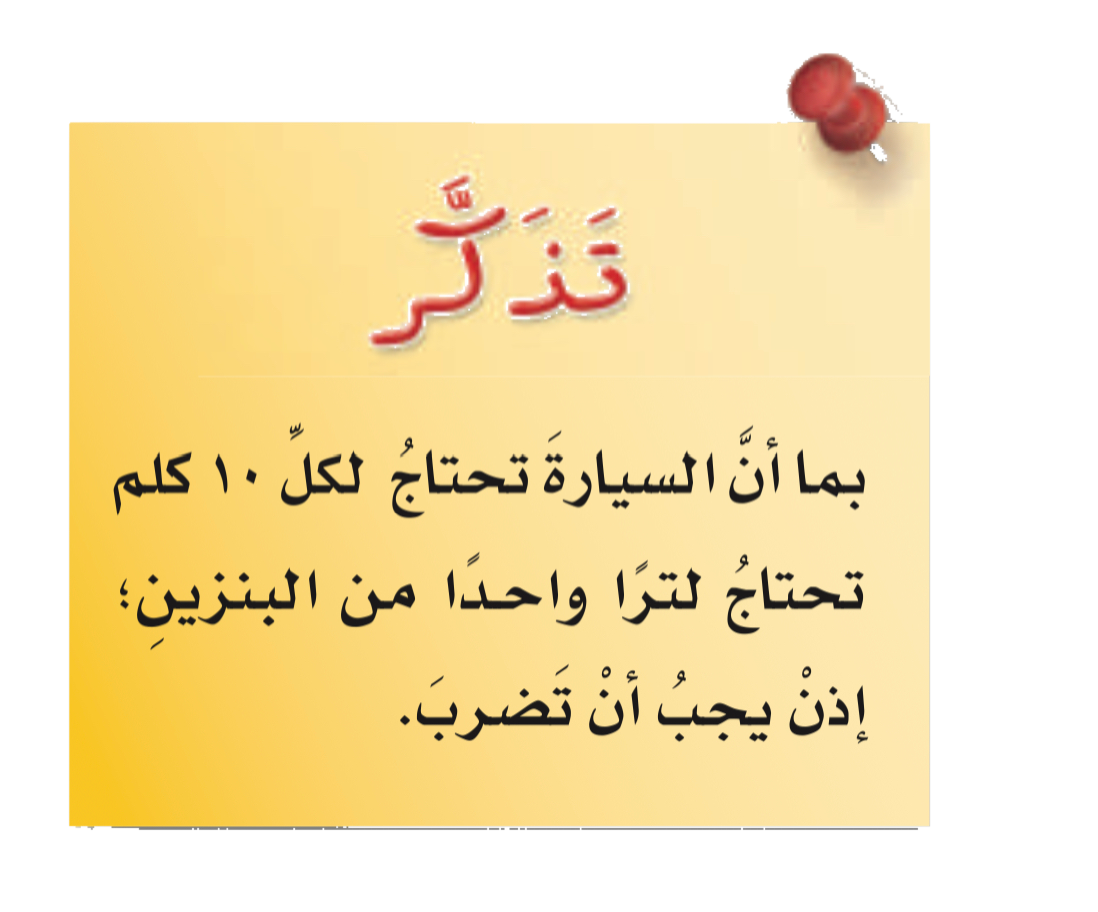 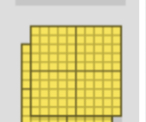 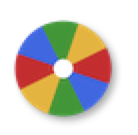 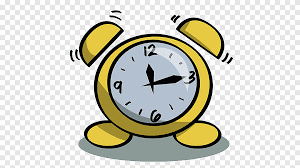 نشاط
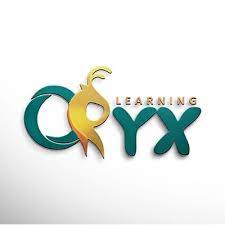 تمارين تأكد
أدوات
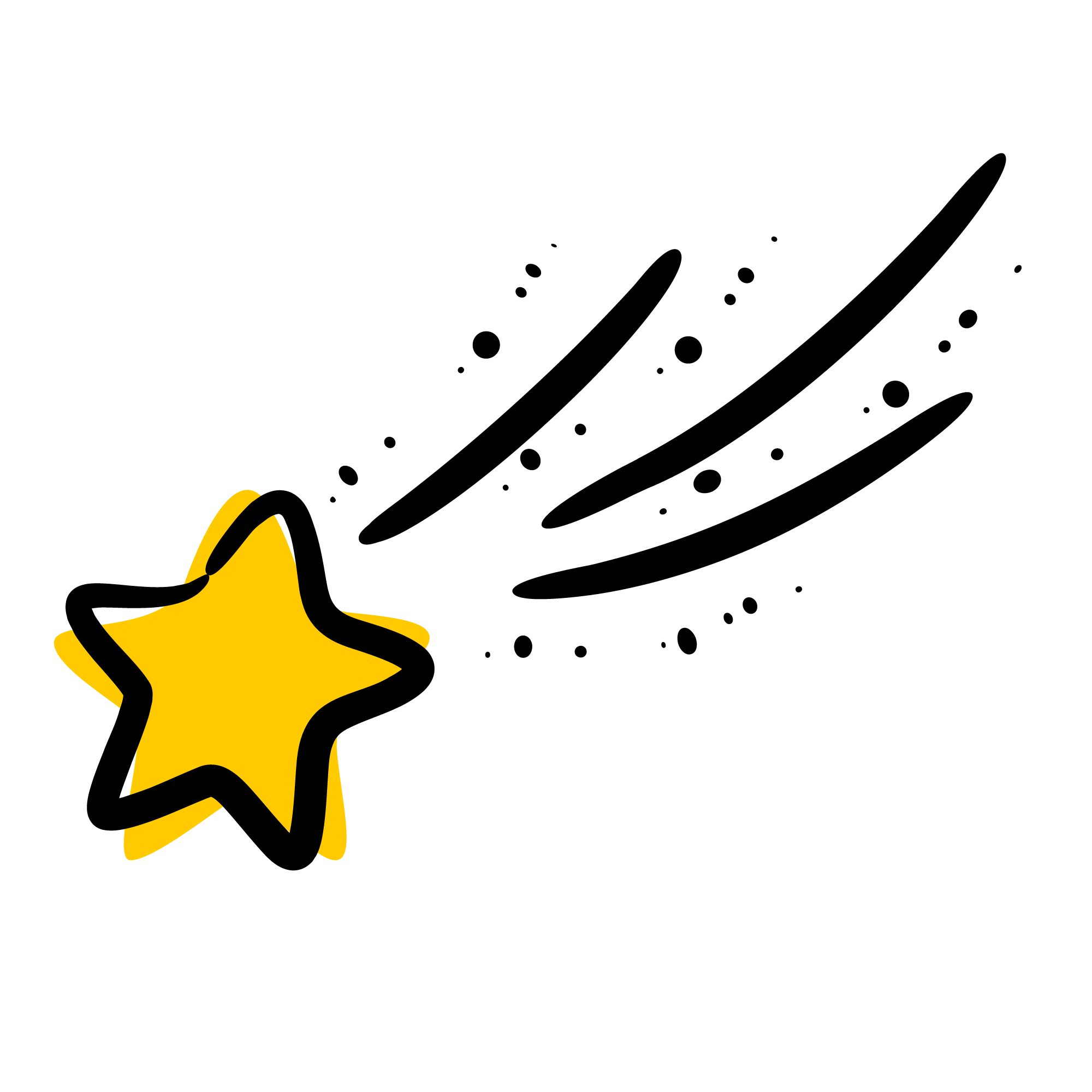 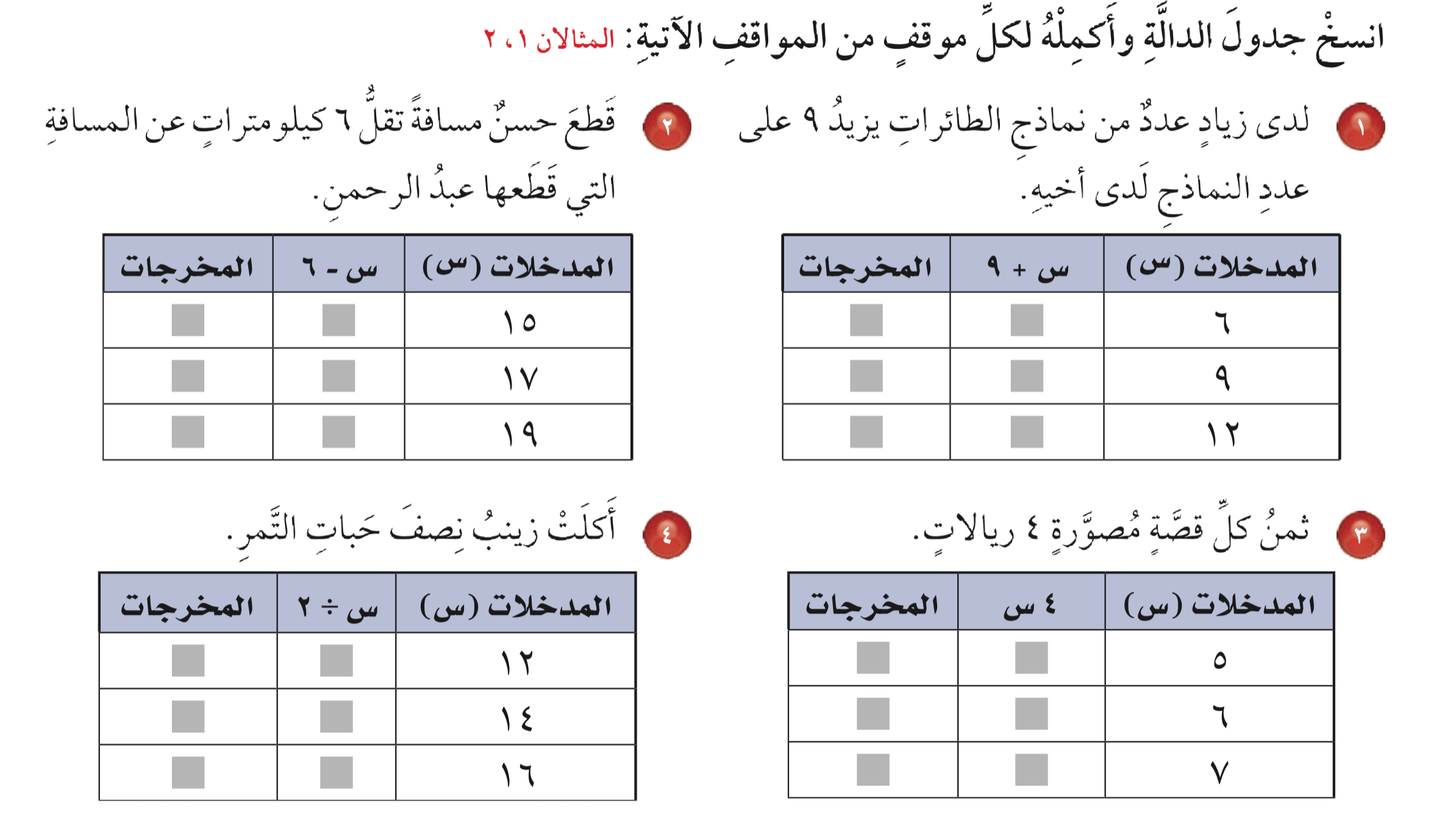 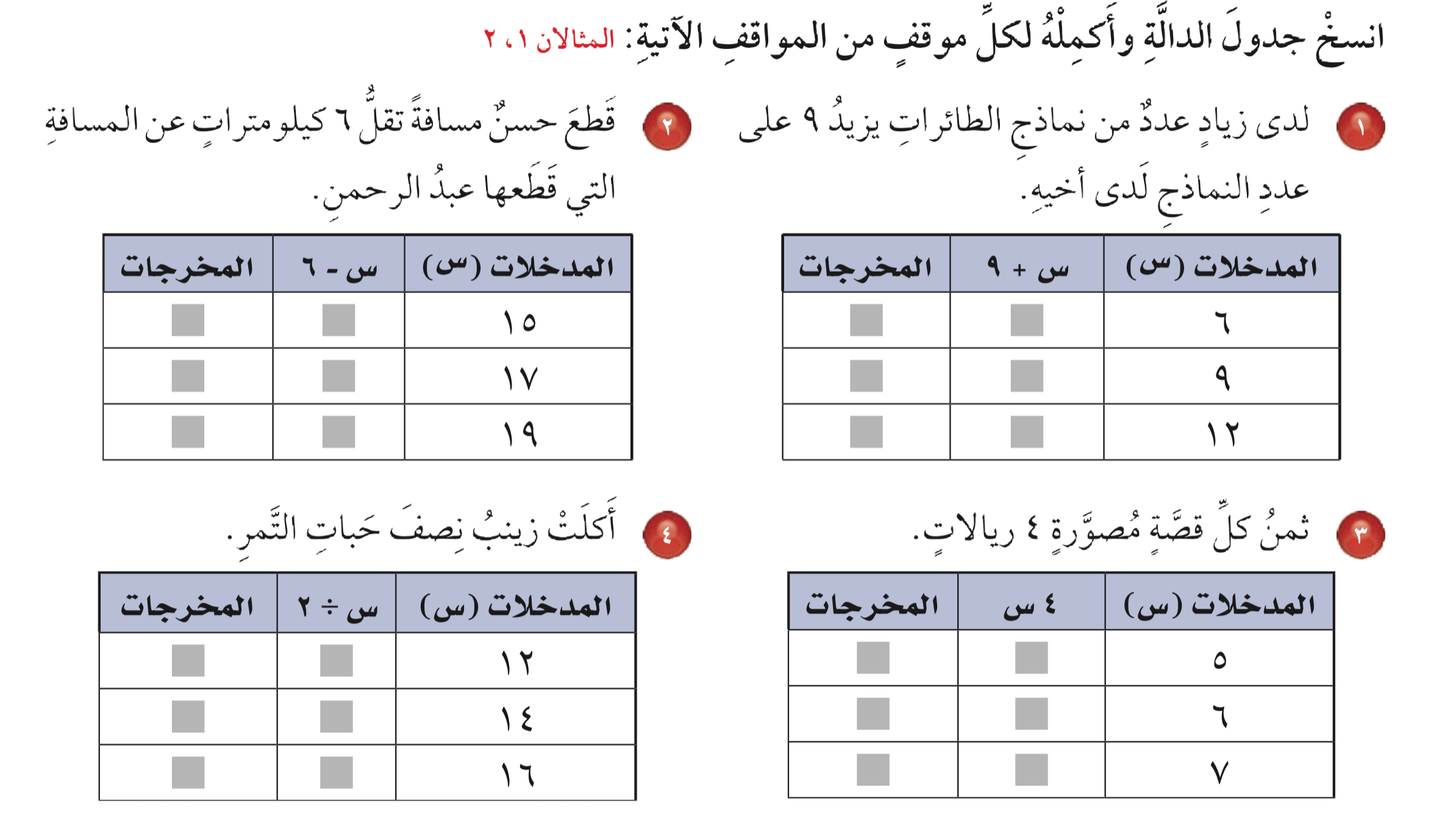 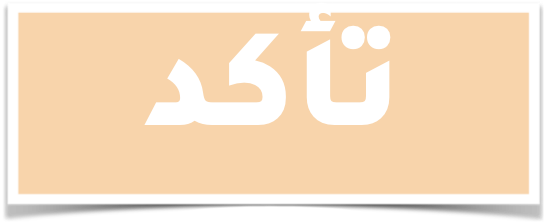 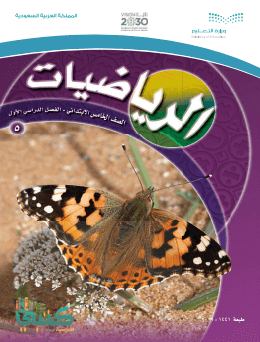 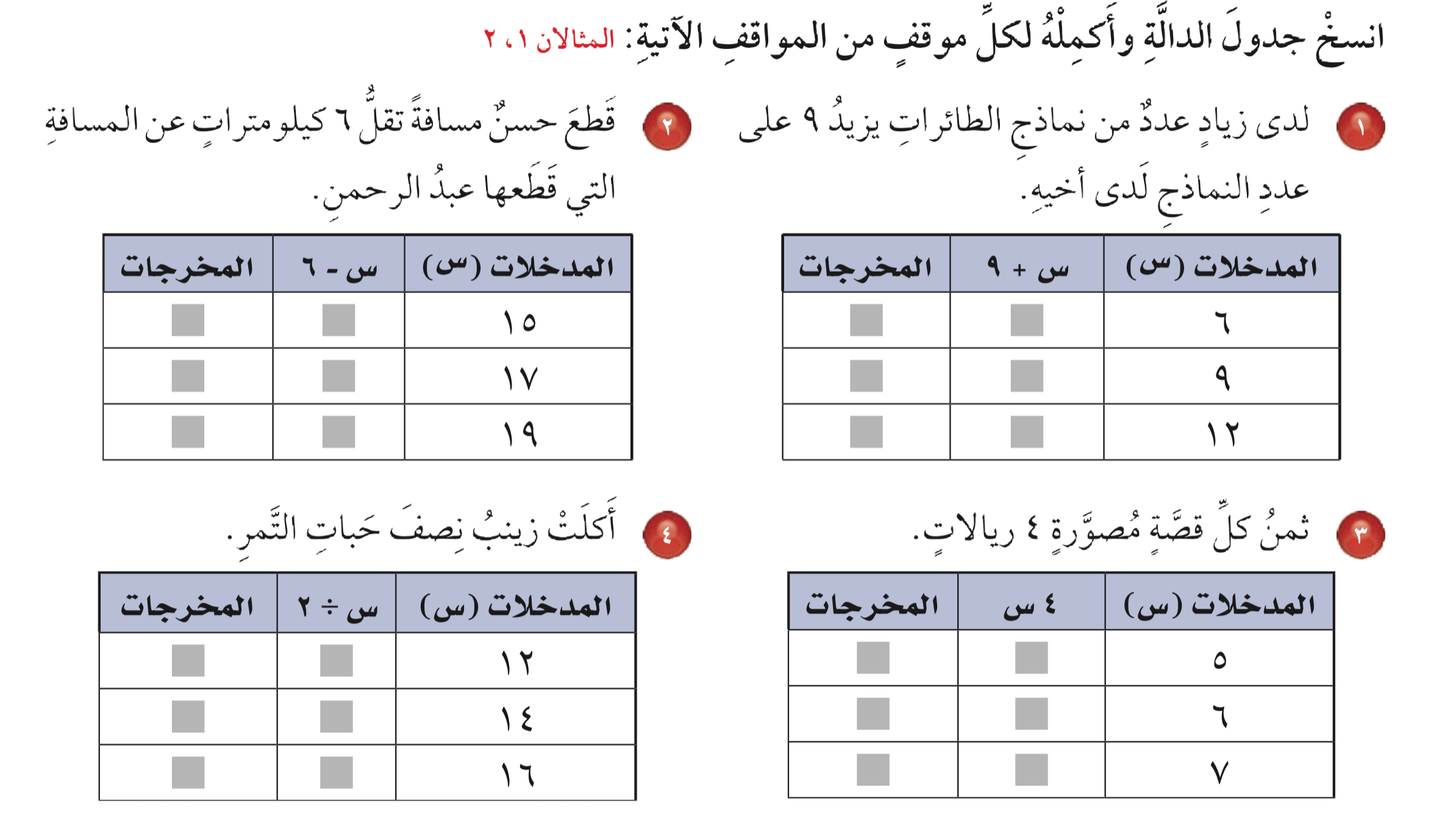 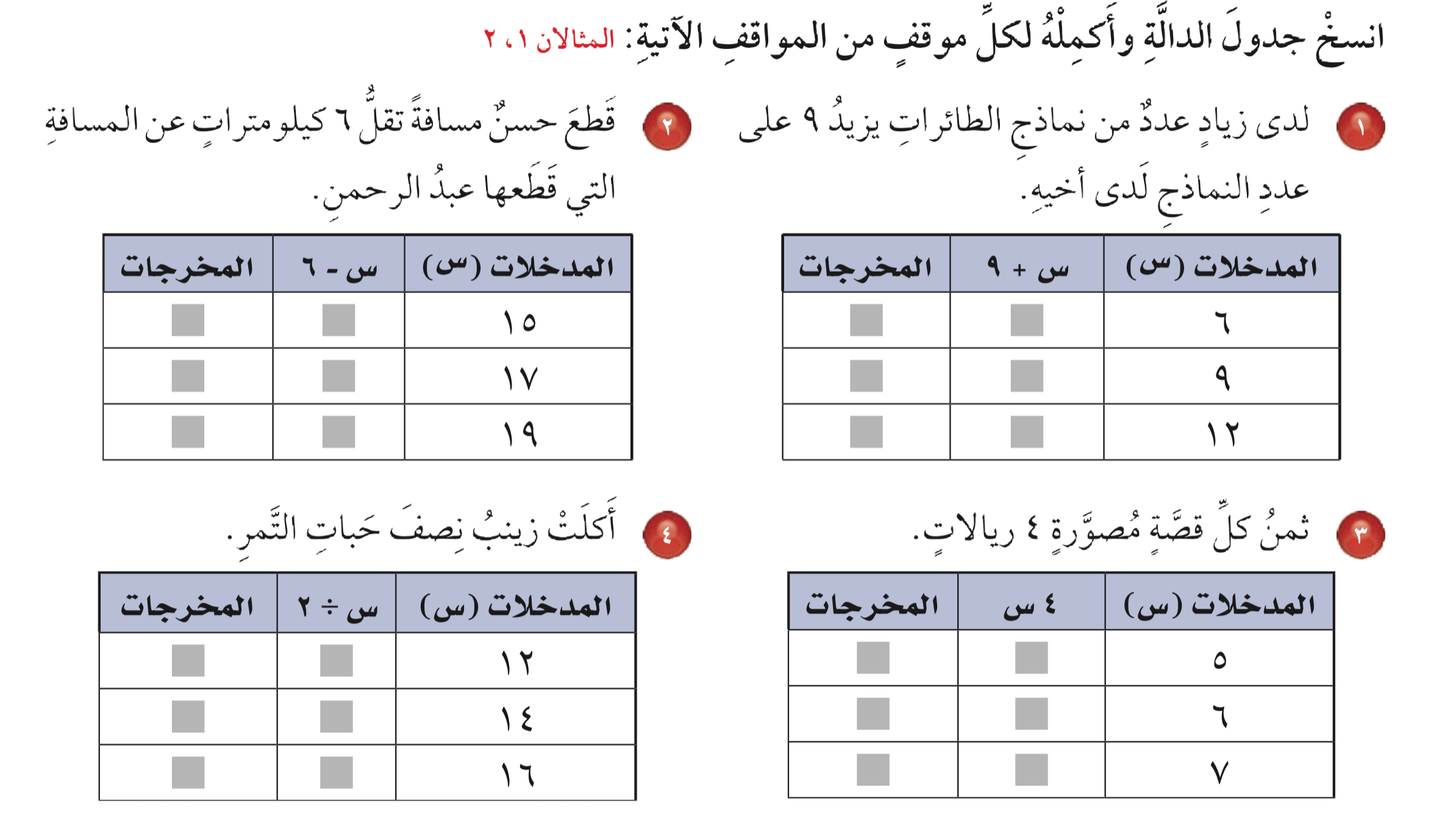 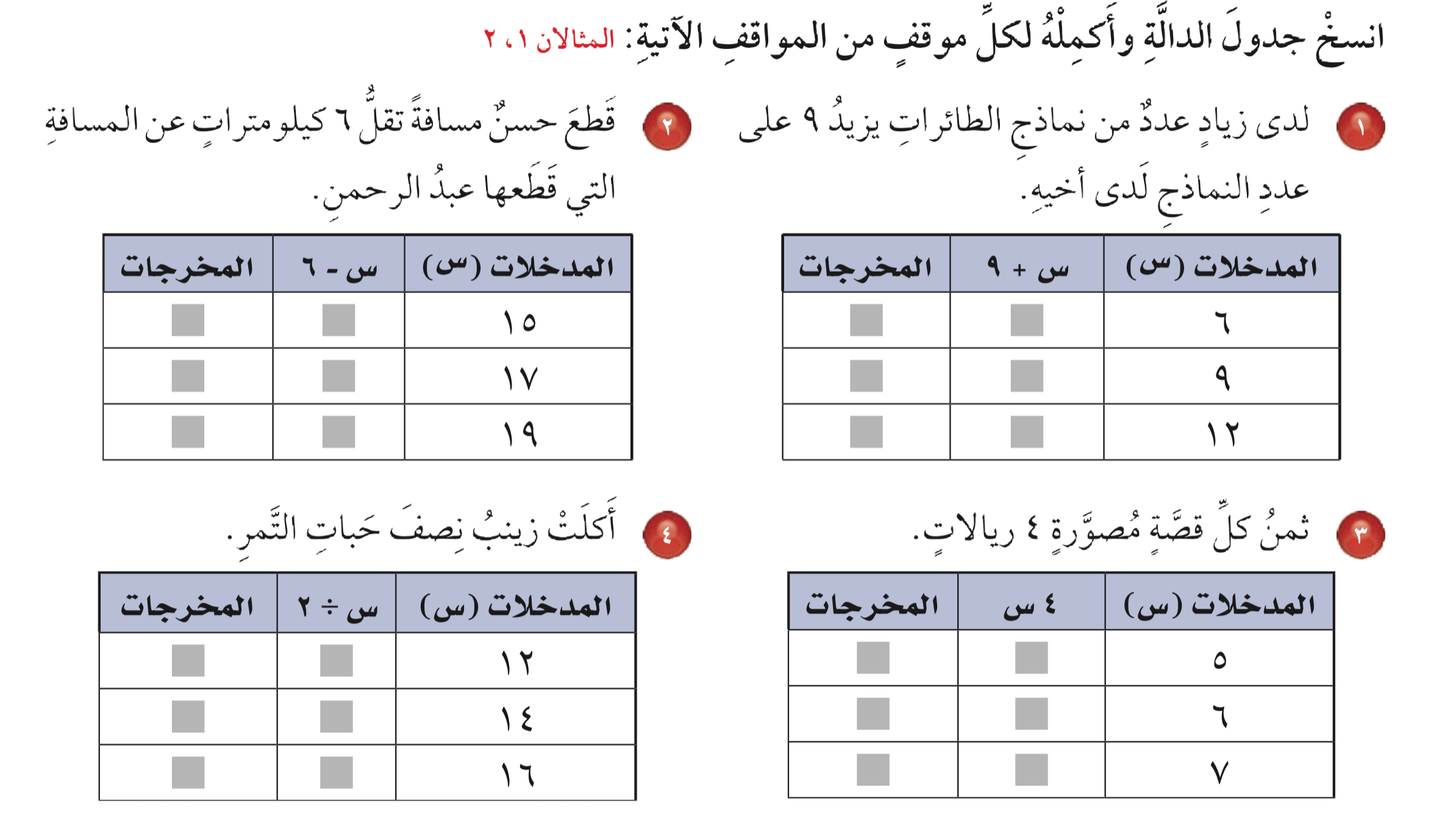 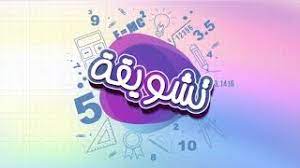 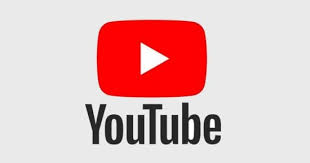 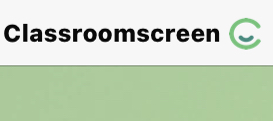 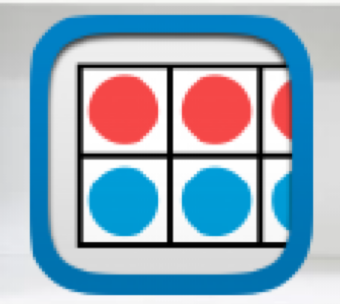 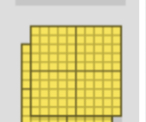 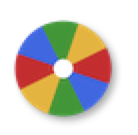 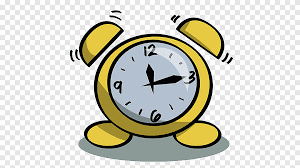 نشاط
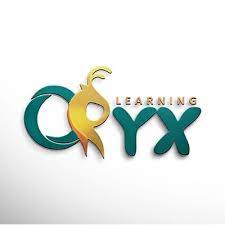 أدوات
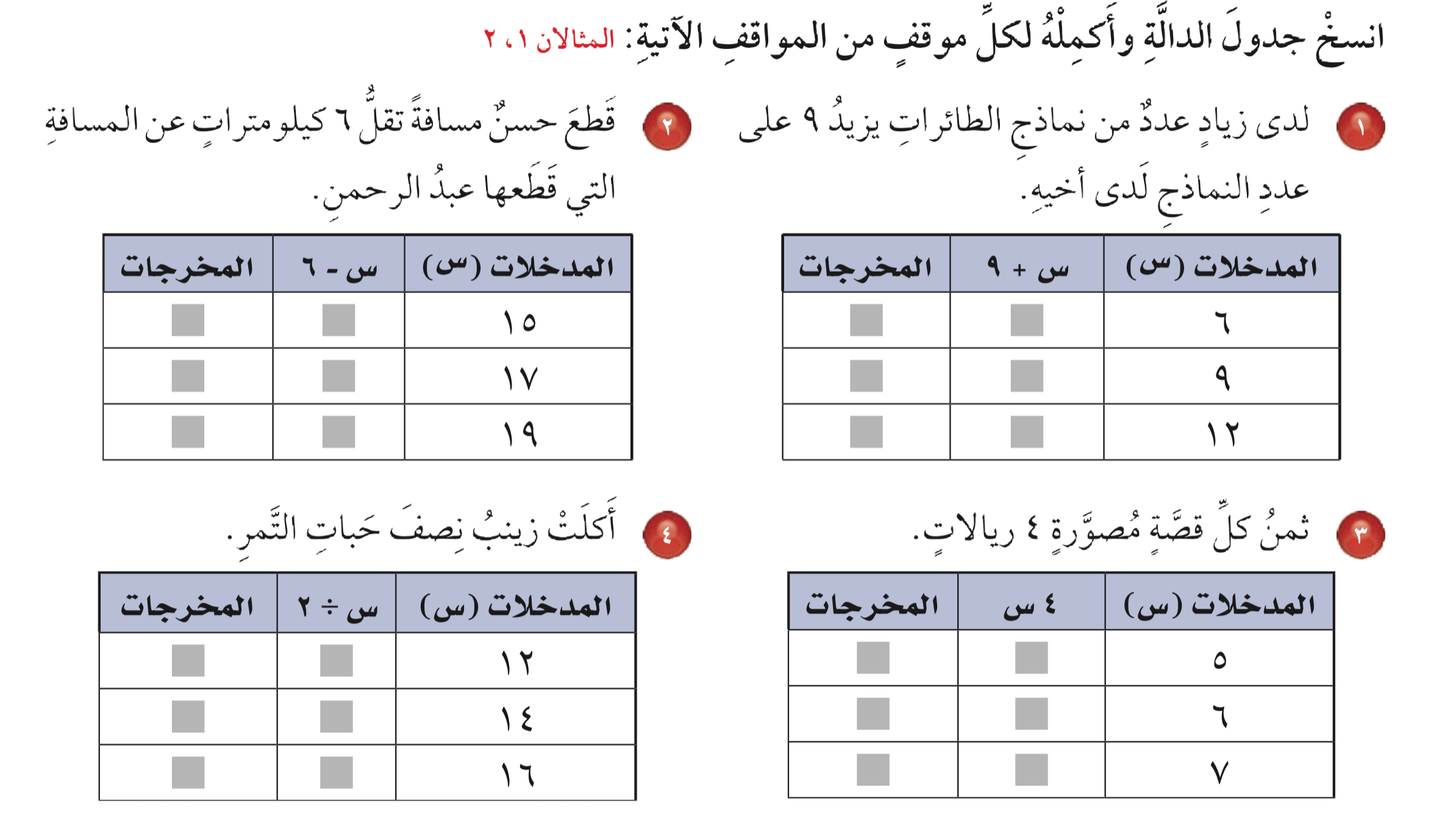 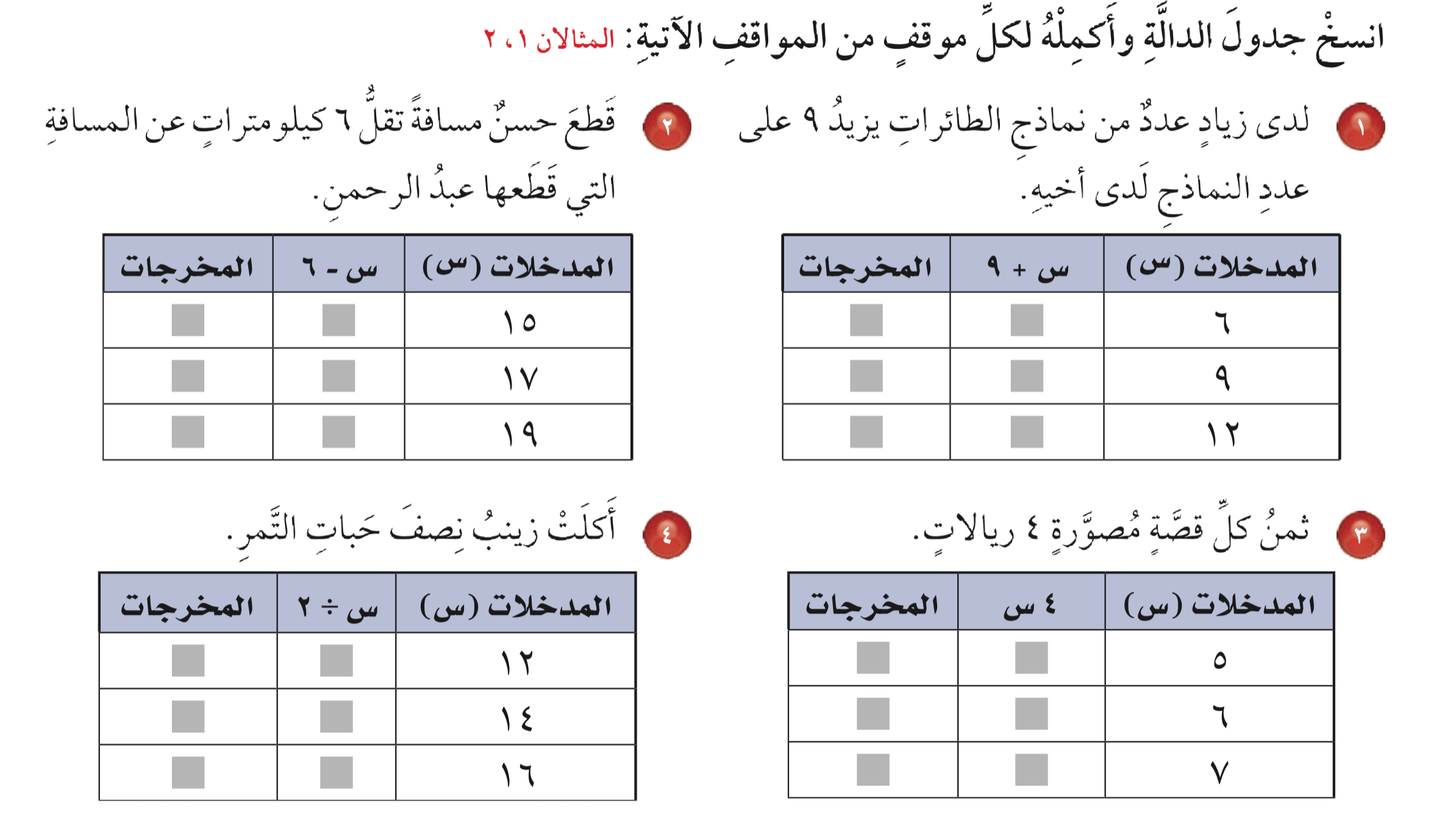 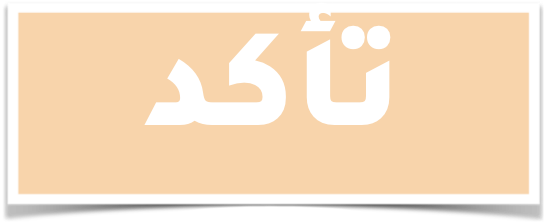 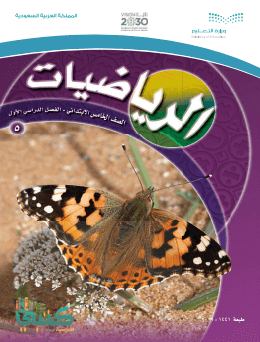 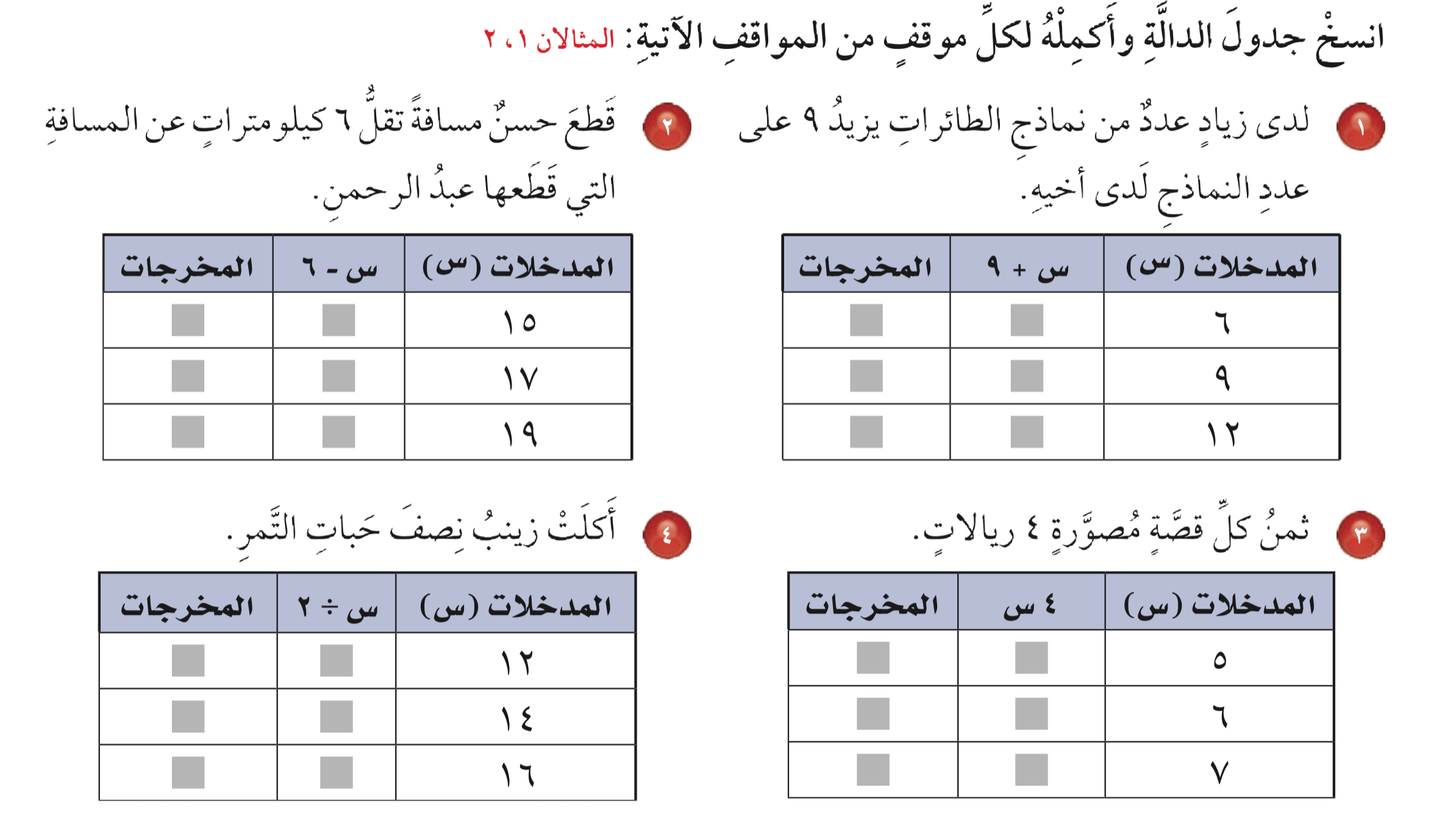 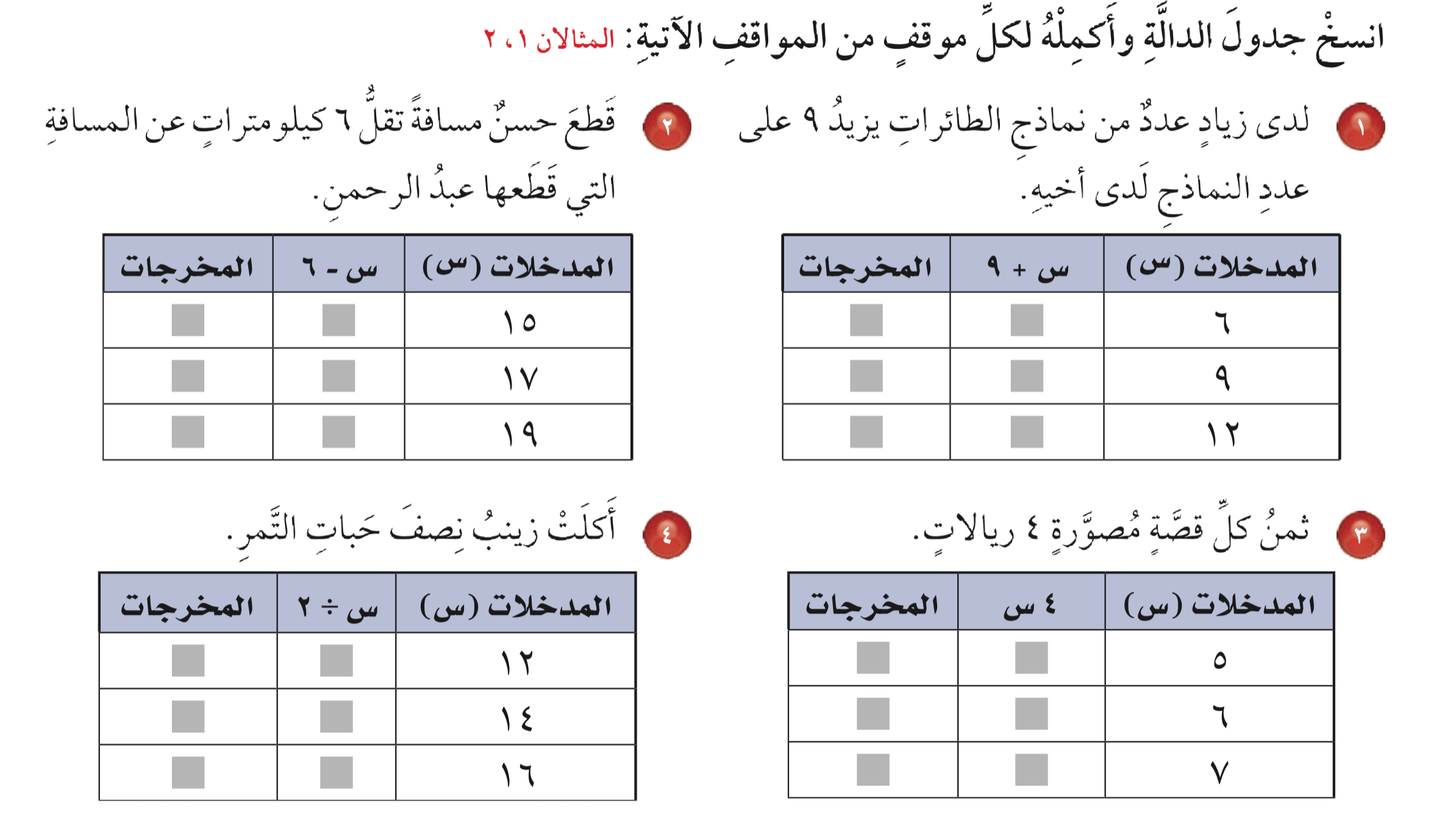 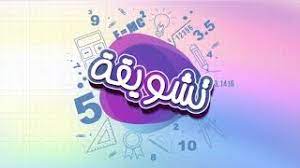 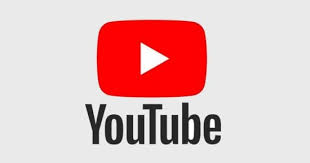 ١٥
٦ + ٩
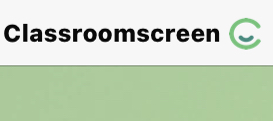 ٩ + ٩
١٨
١٢+ ٩
٢١
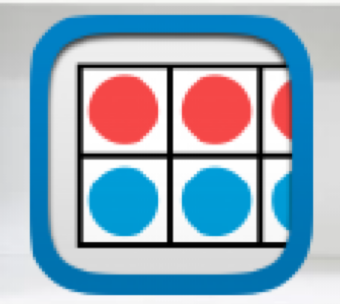 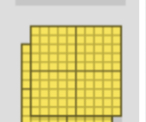 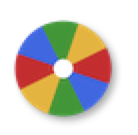 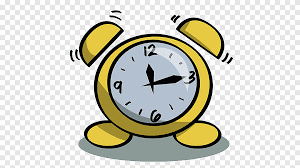 ٩
١٥ - ٦
١١
١٧ - ٦
نشاط
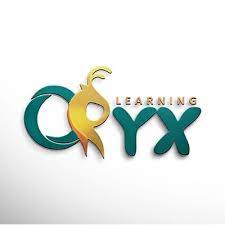 ١٣
١٩ - ٦
أدوات
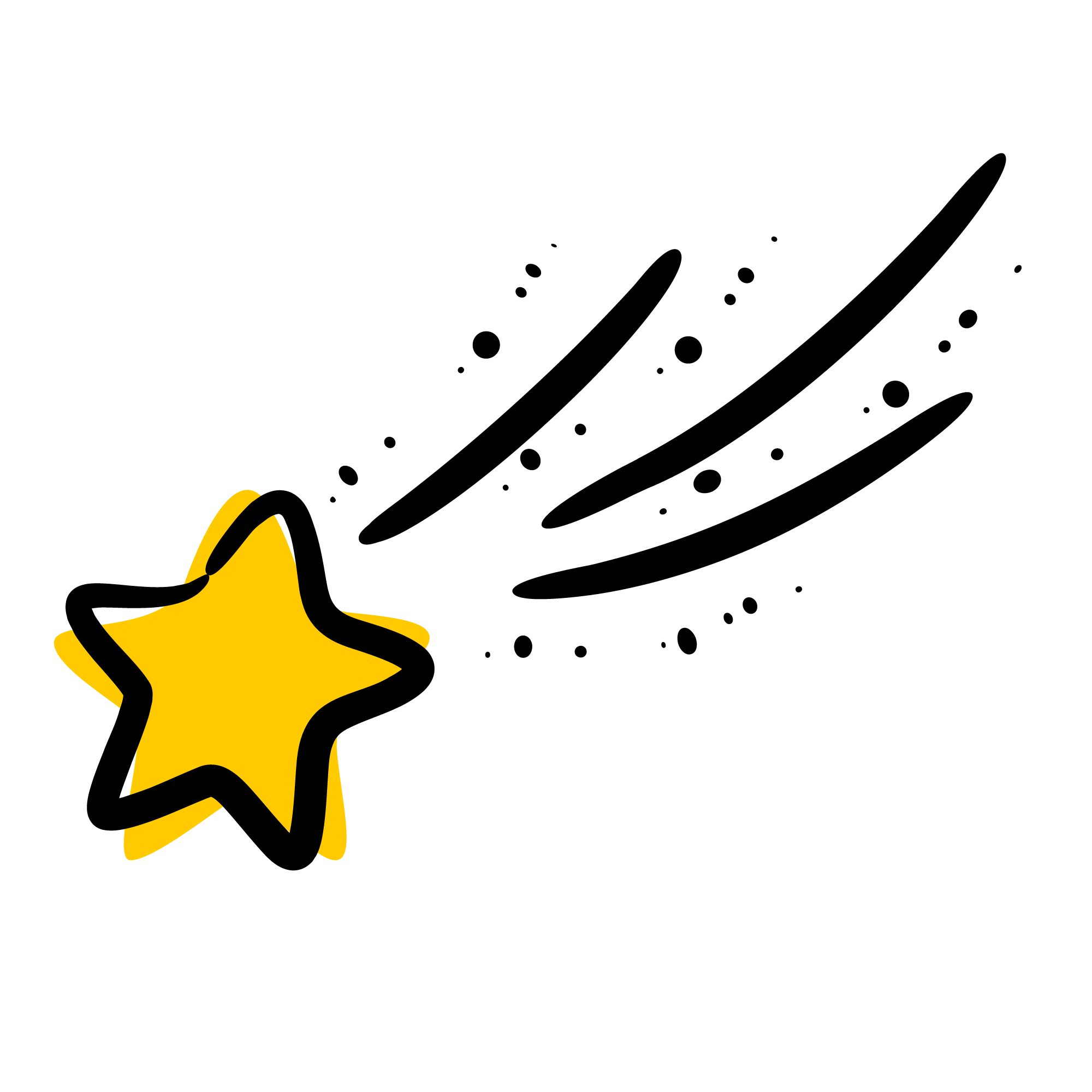 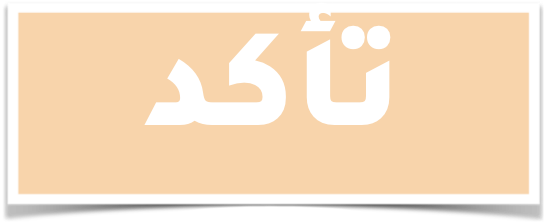 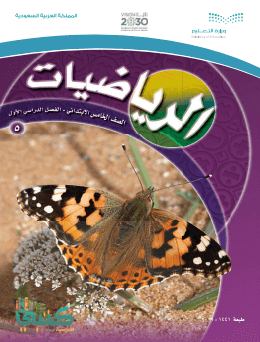 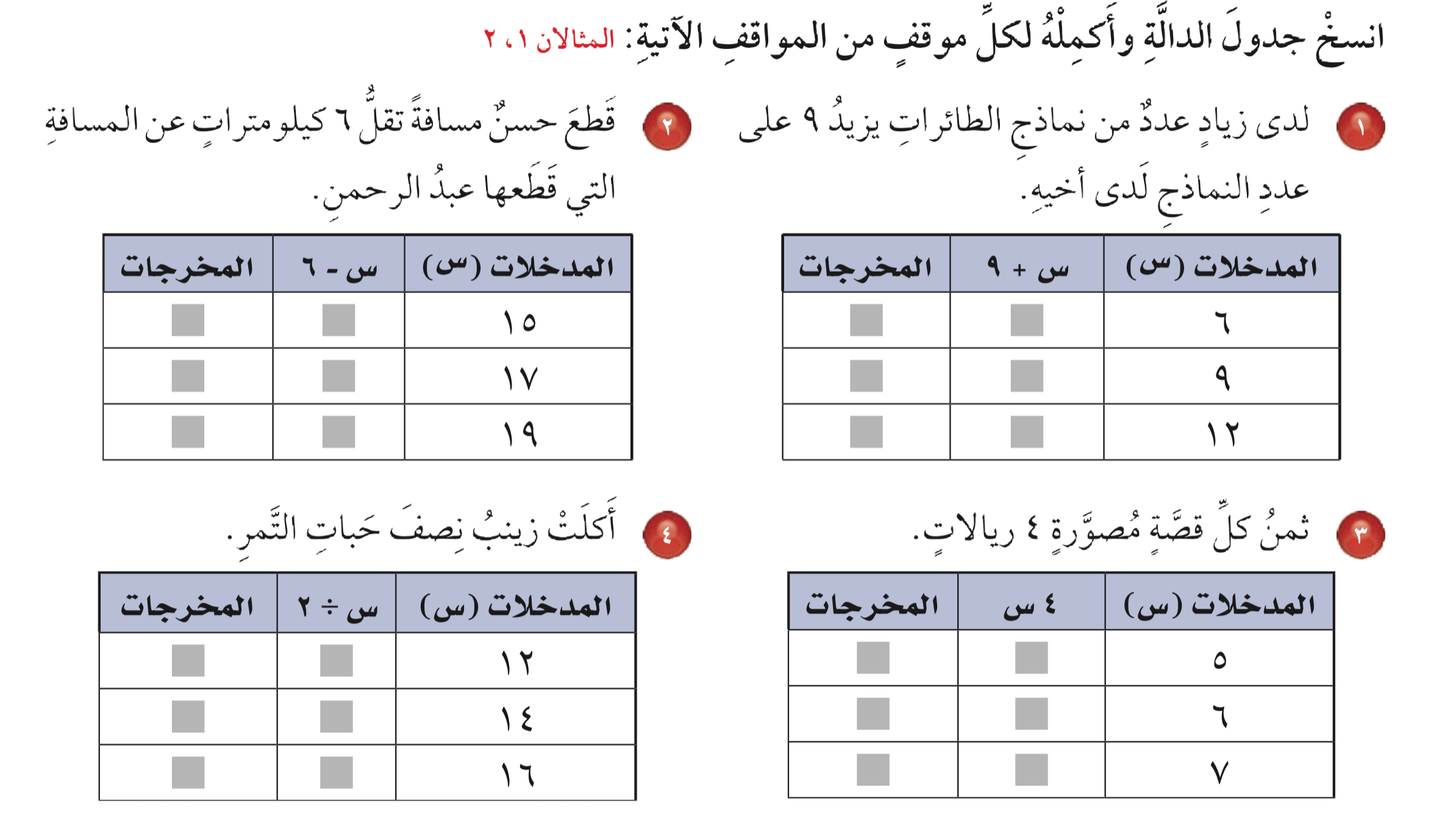 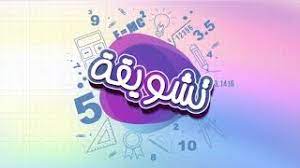 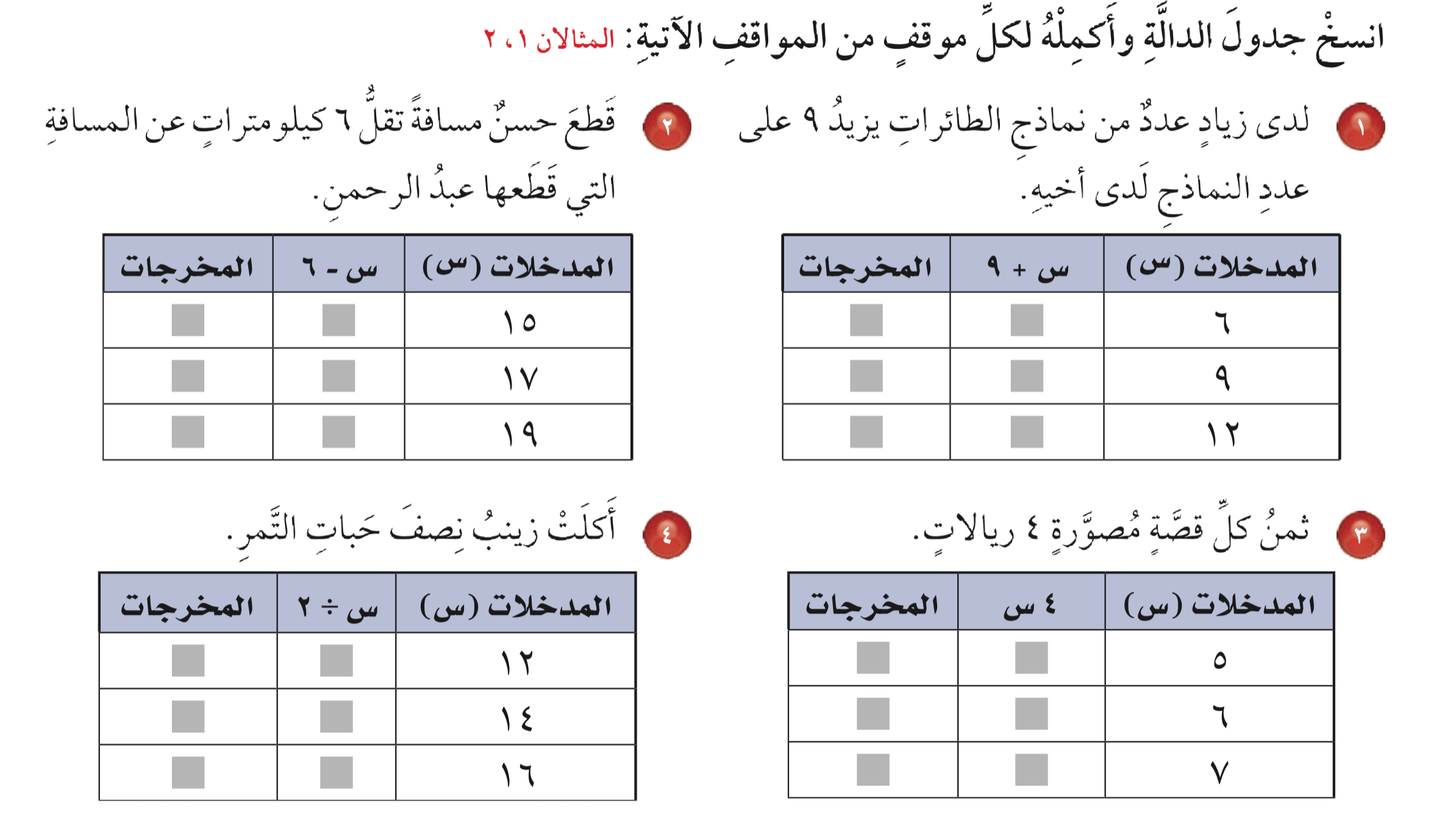 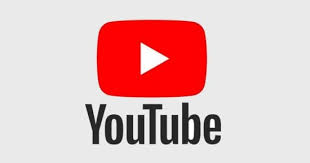 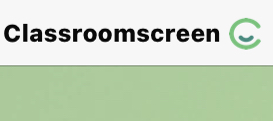 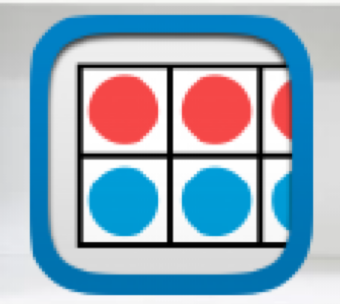 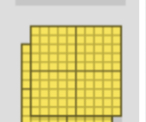 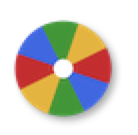 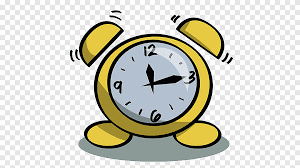 نشاط
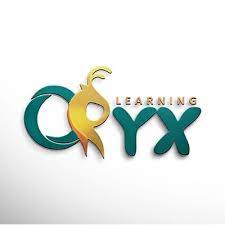 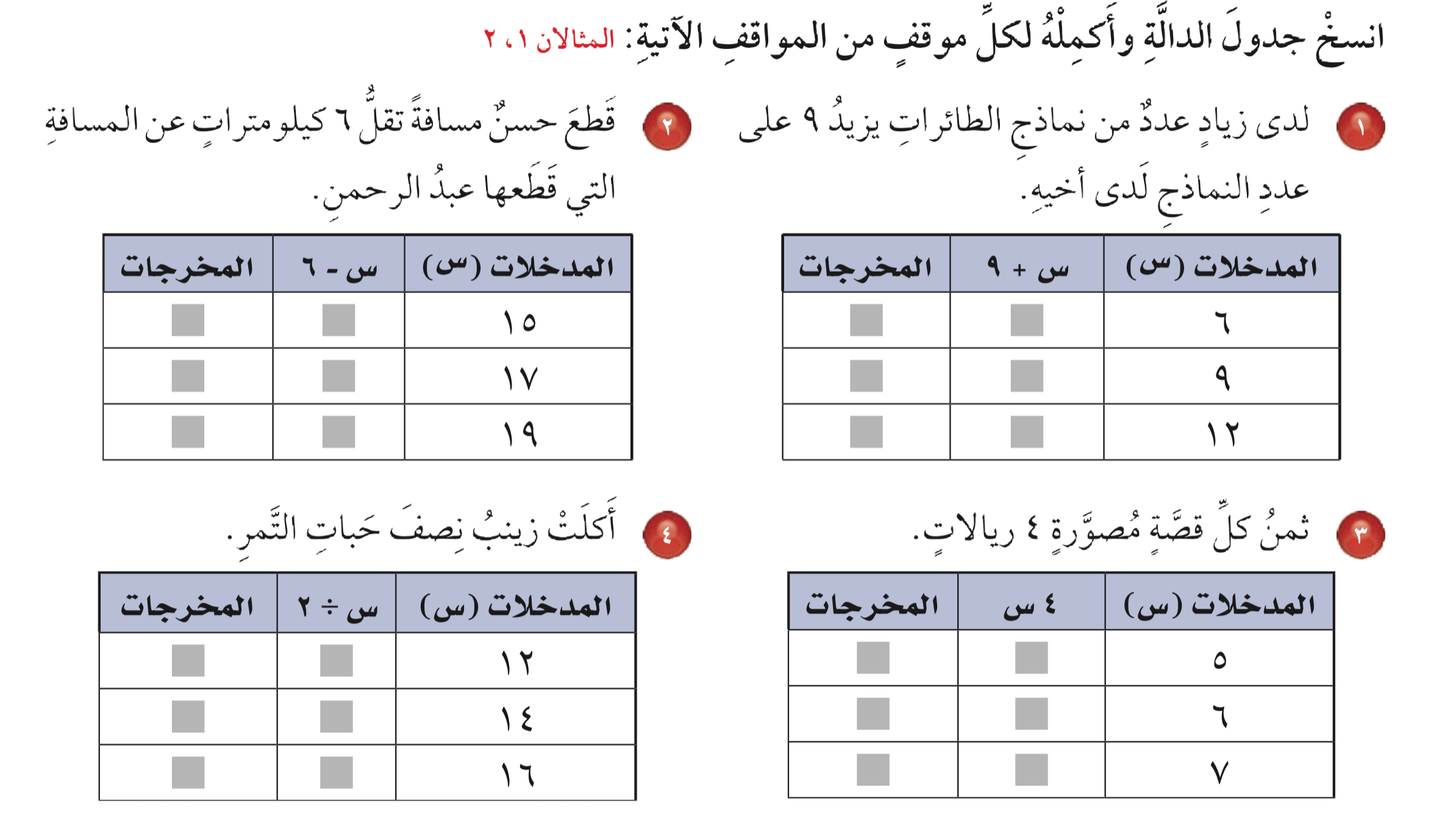 أدوات
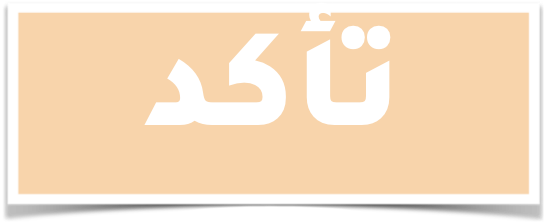 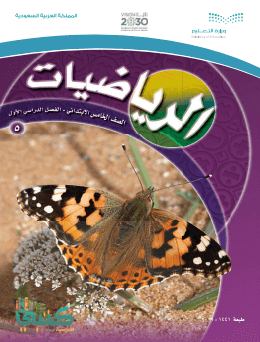 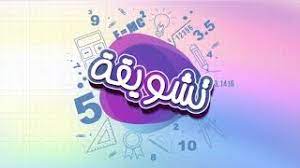 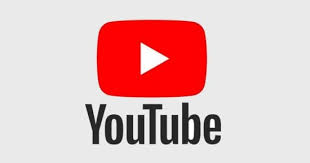 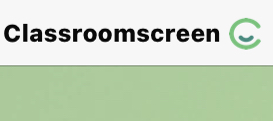 ١٢ ÷ ٢
٢٠
٥ ×  ٤
٦
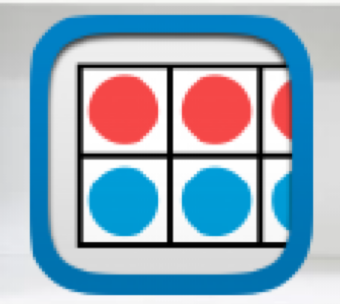 ٧
١٤ ÷ ٢
٢٤
٦ ×  ٤
٨
١٦ ÷ ٢
٢٨
٧ ×  ٤
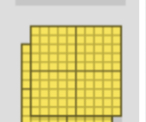 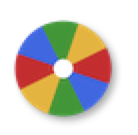 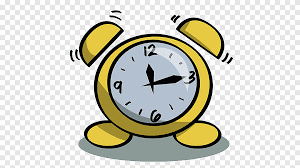 نشاط
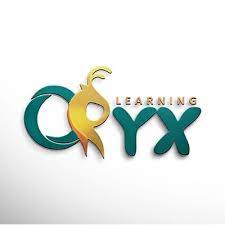 أدوات
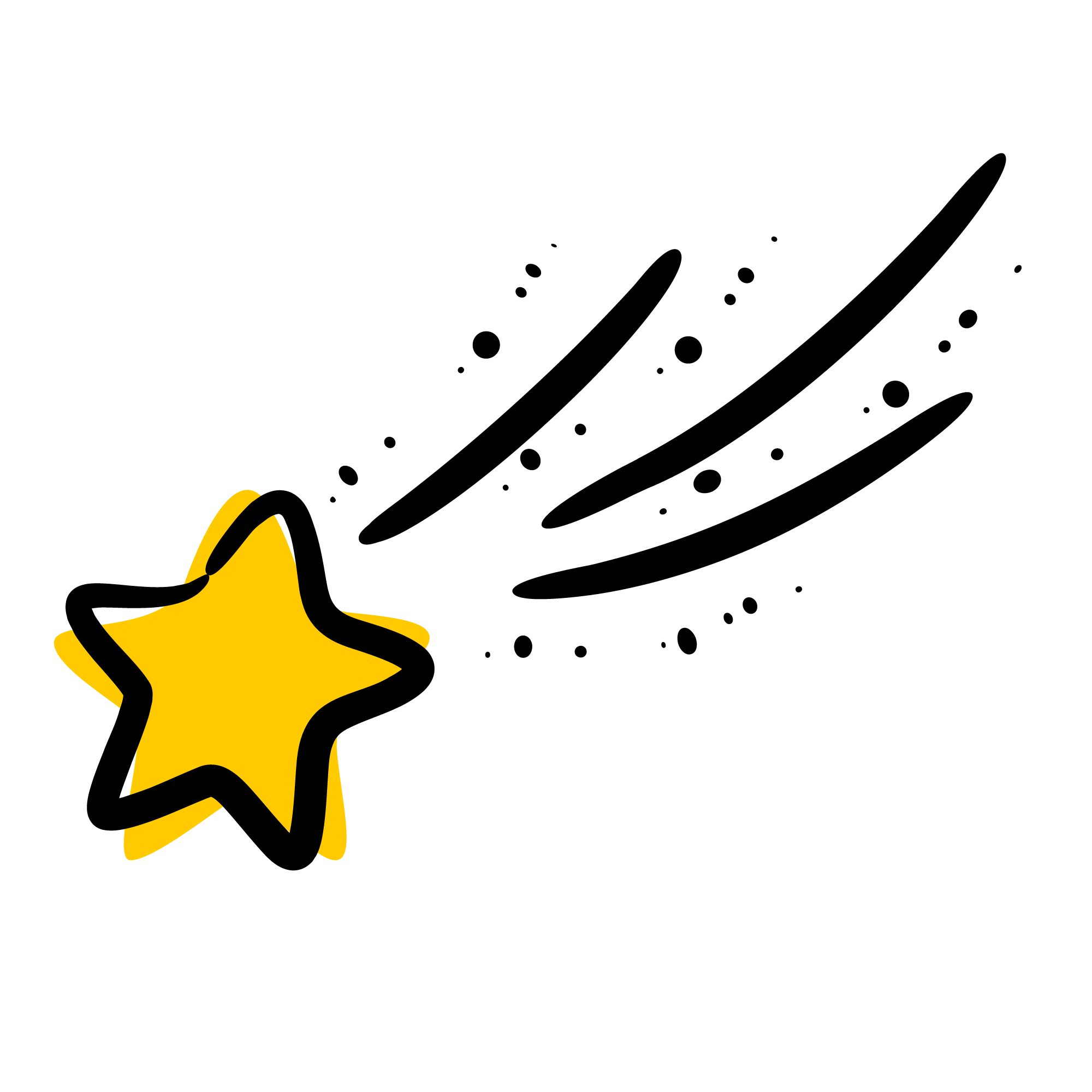 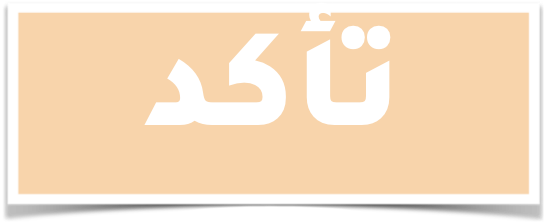 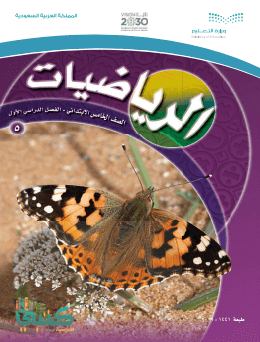 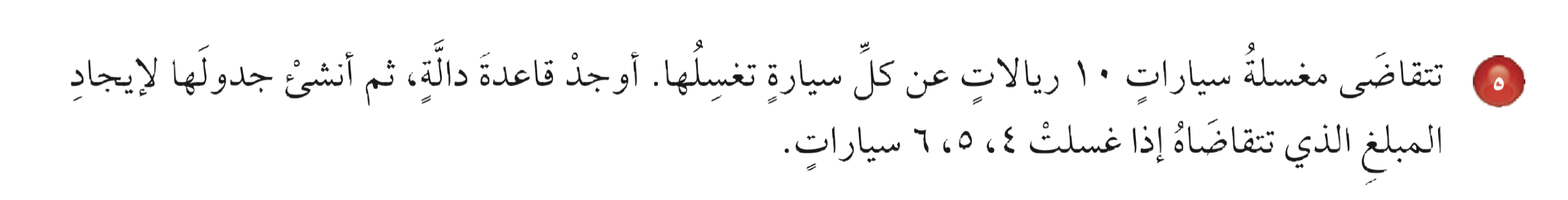 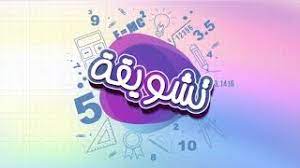 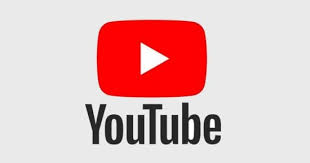 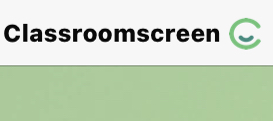 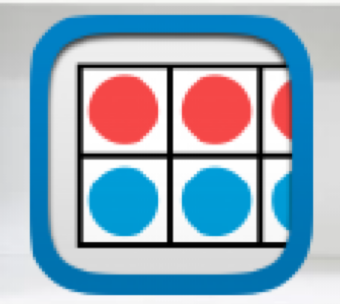 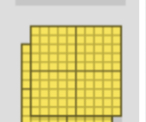 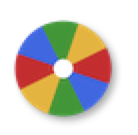 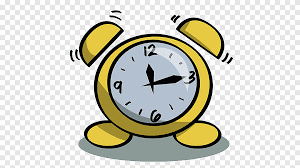 نشاط
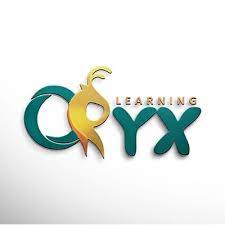 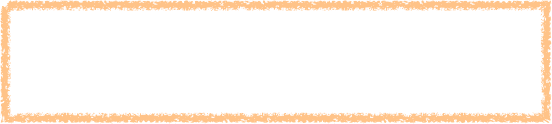 أدوات
قاعدة الدالة ١٠ س
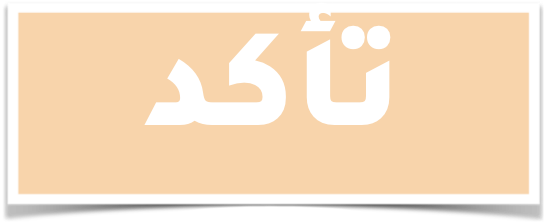 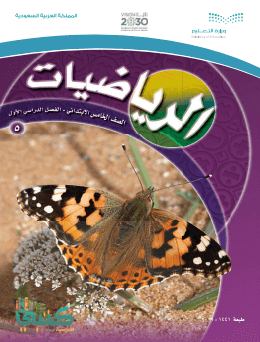 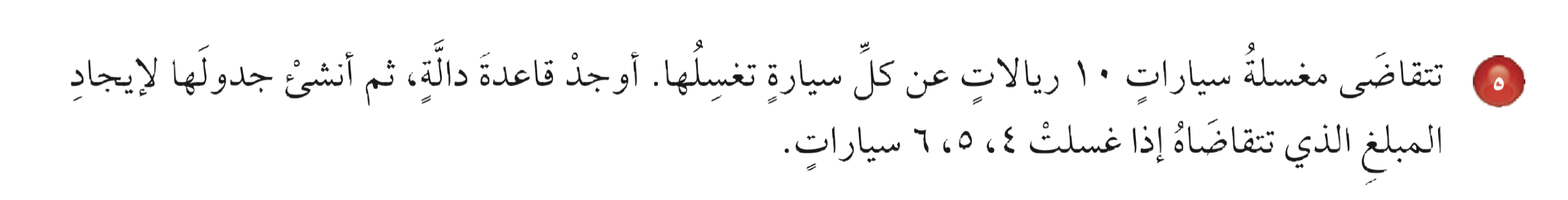 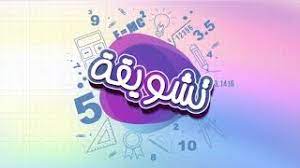 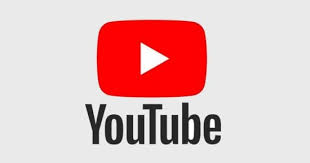 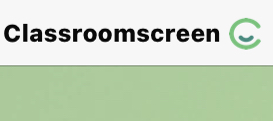 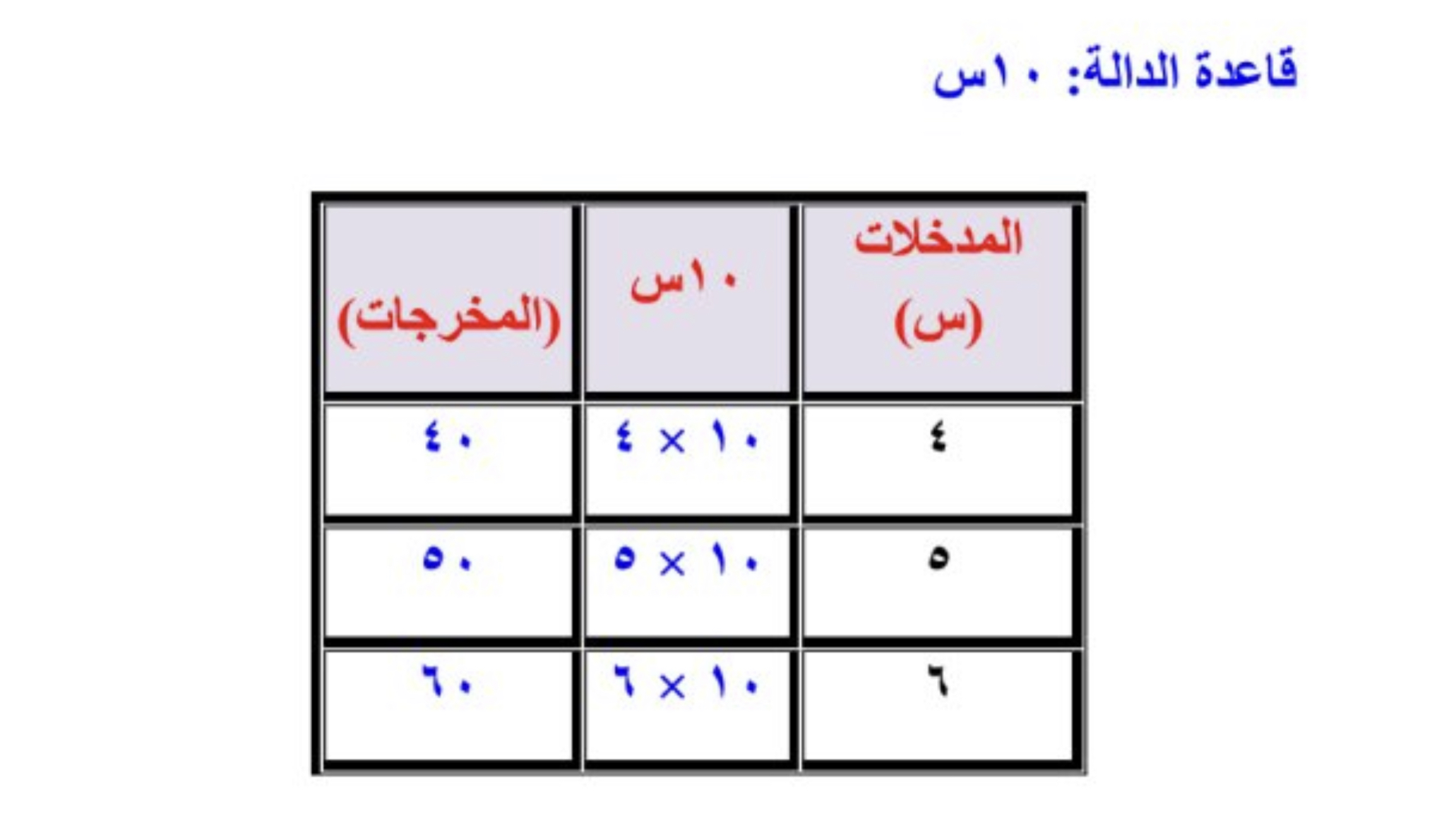 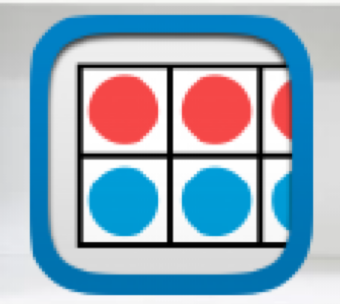 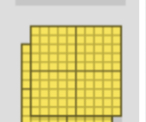 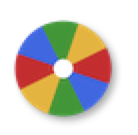 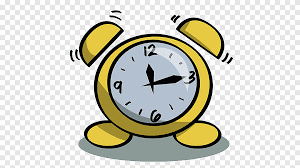 نشاط
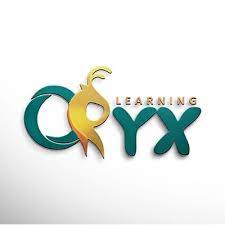 أدوات
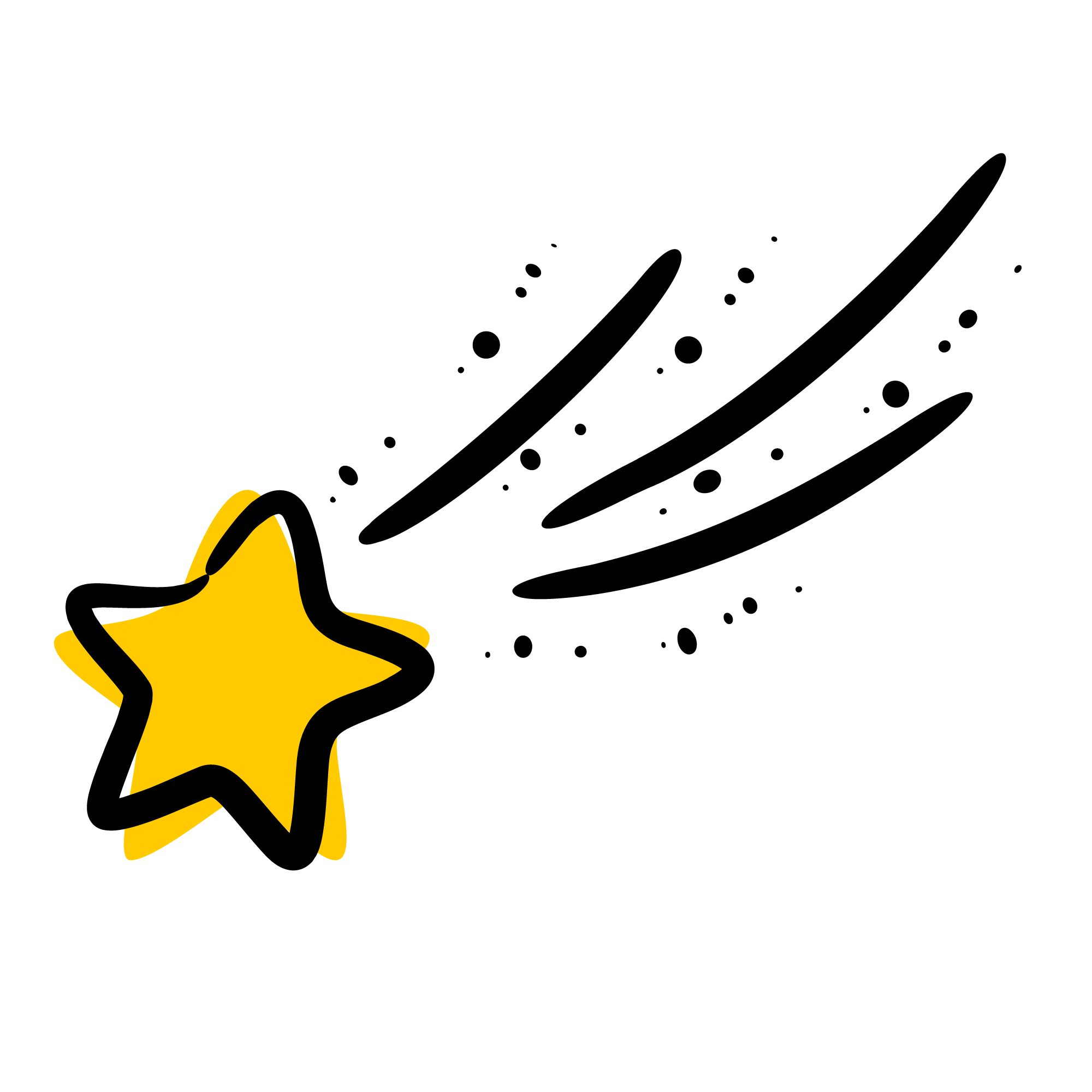 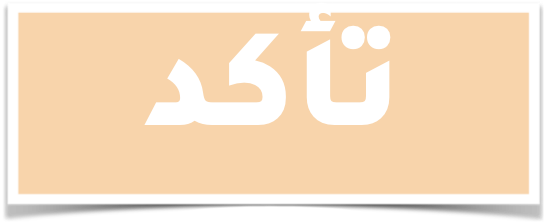 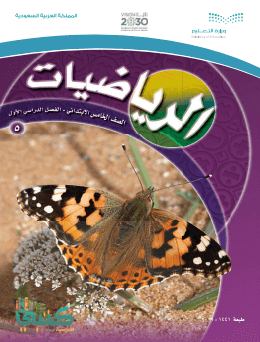 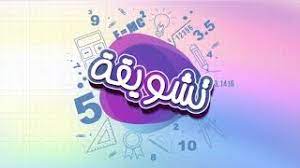 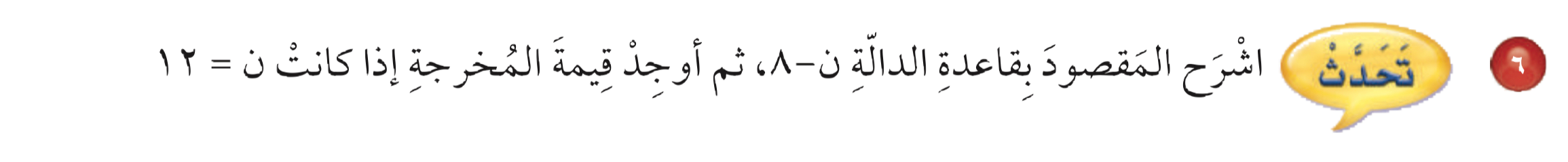 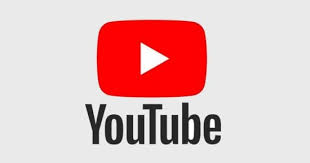 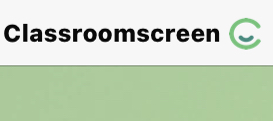 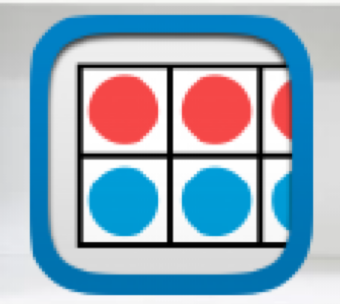 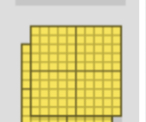 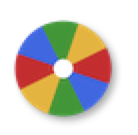 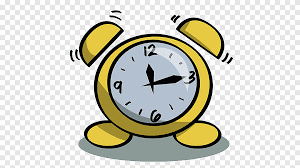 نشاط
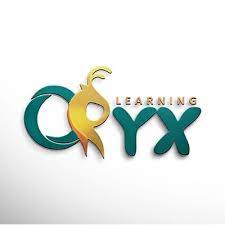 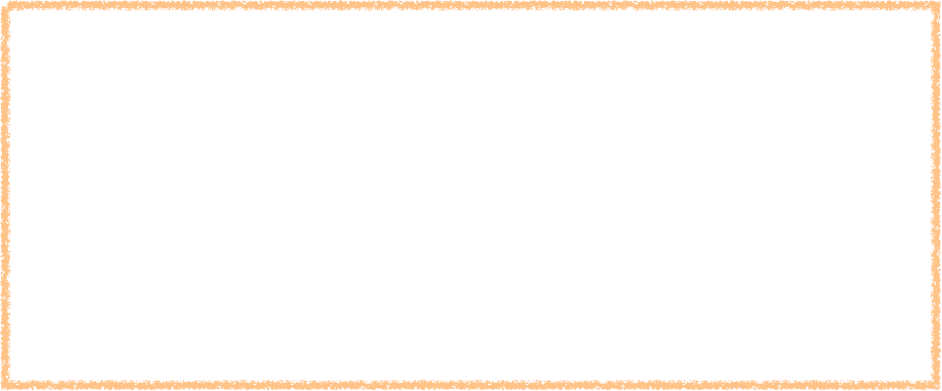 أدوات
المقصود نطرح ٨ من قيمة المدخلة
المخرجة = ن - ٨
= ١٢ - ٨ = ٤
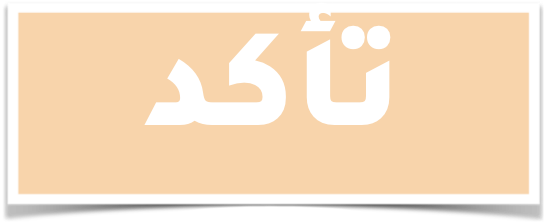 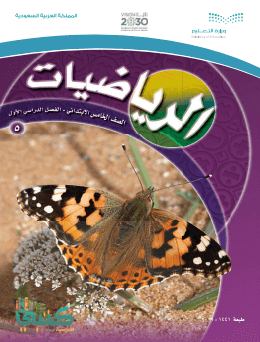 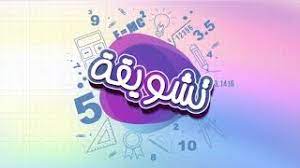 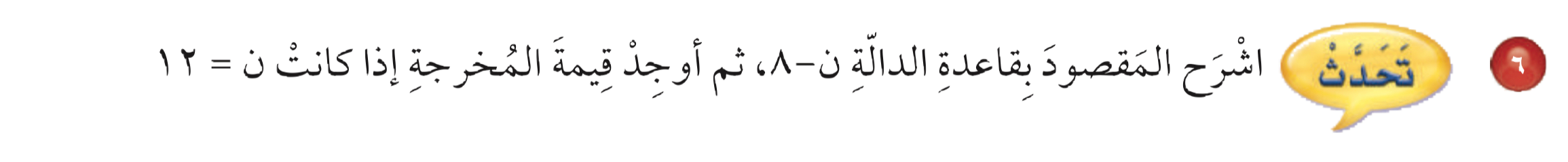 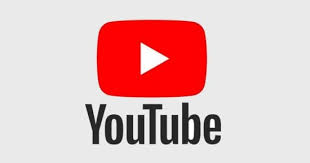 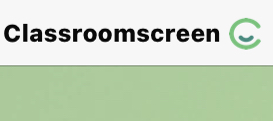 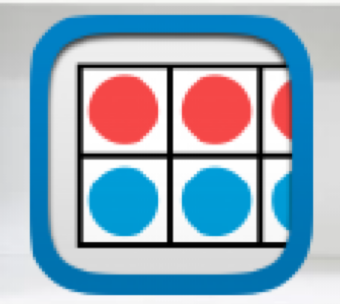 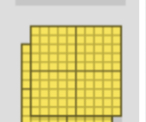 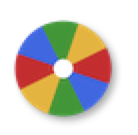 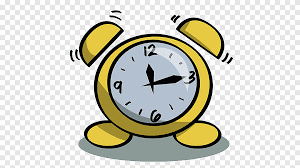 نشاط
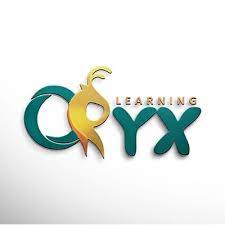 مسائل
 مهارات تفكير عليا
أدوات
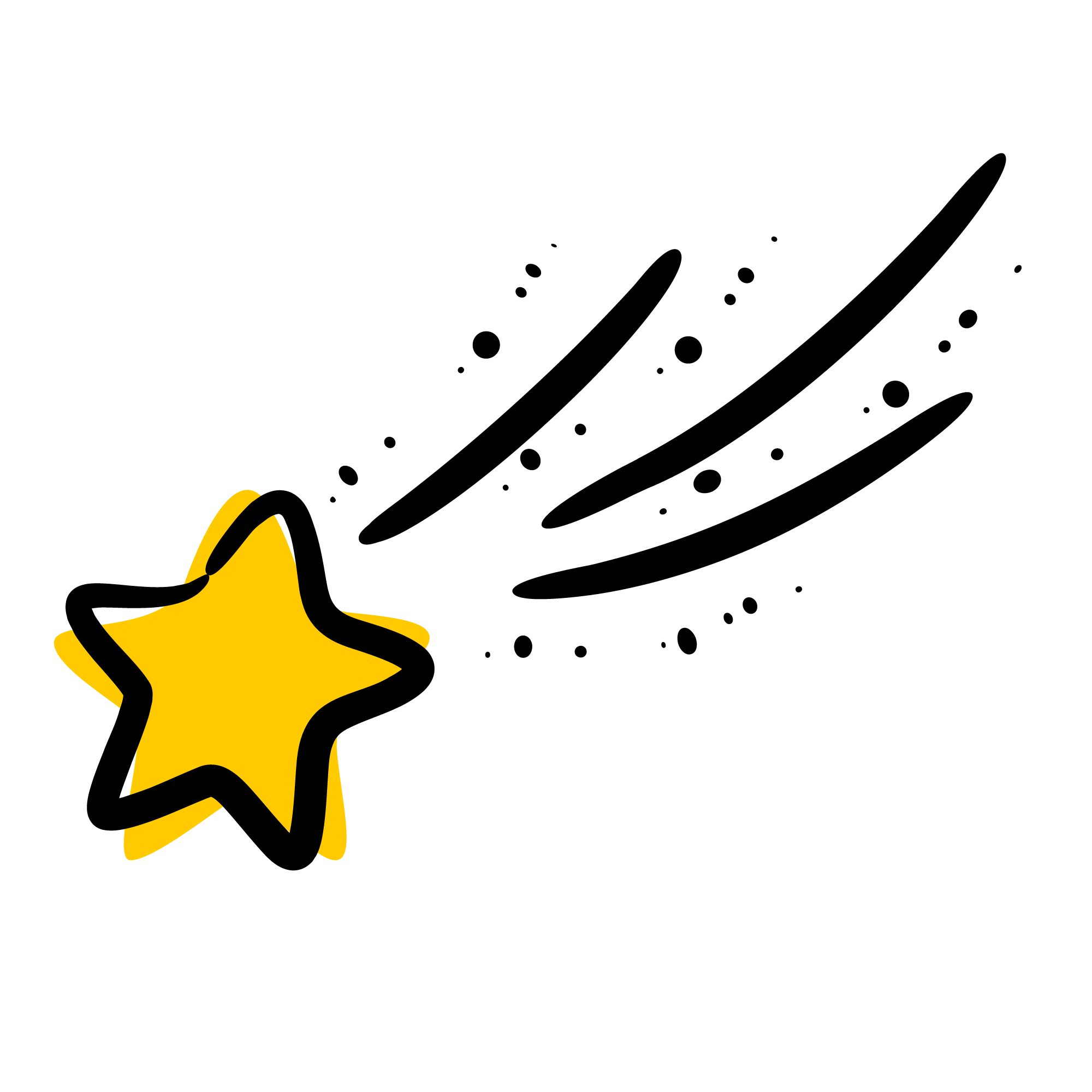 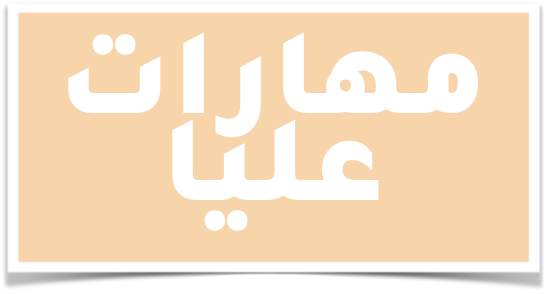 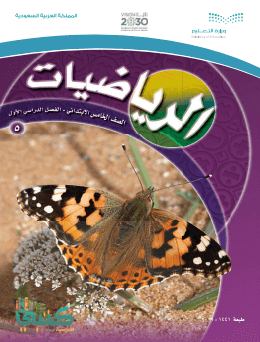 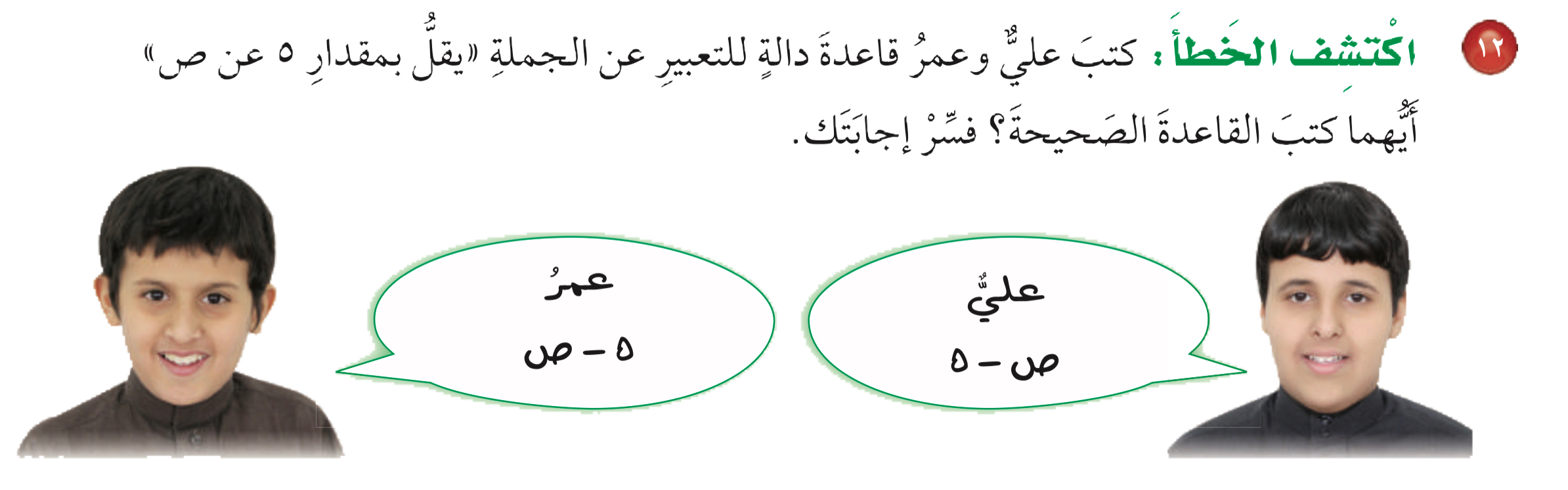 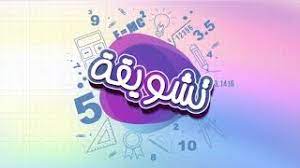 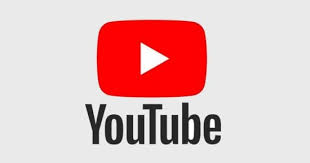 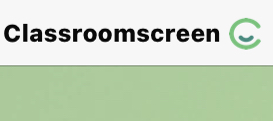 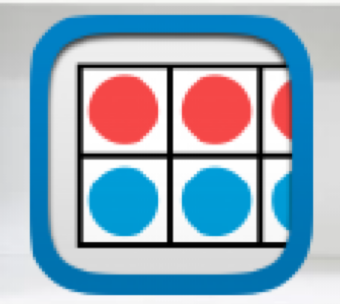 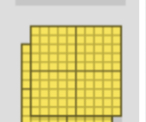 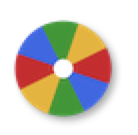 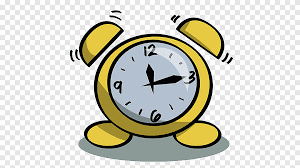 نشاط
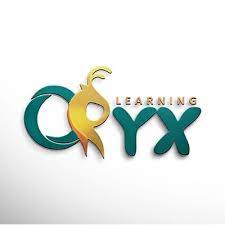 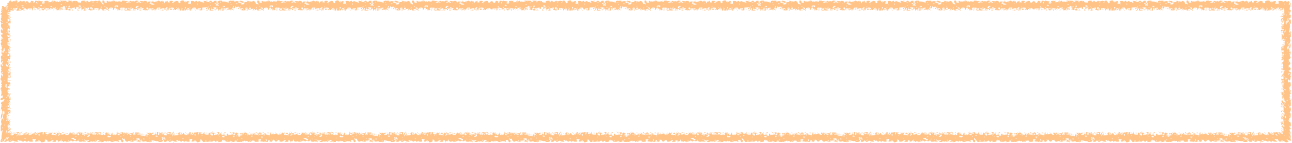 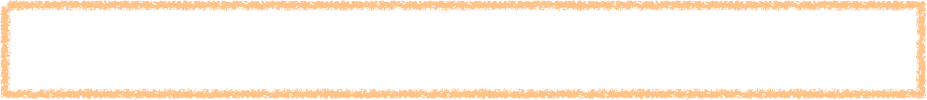 أدوات
الصحيح كتابة علي،
لأن يقل بمقدار ٥ عن ص تعني أن ص هي الأكبر وبالتالي هي المطروح منه
أما ماكتبه عمر يعبر عن يقل بمقدار ص عن ٥
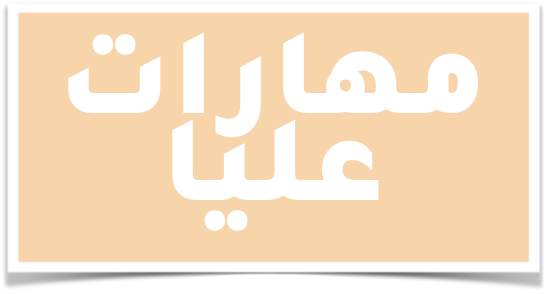 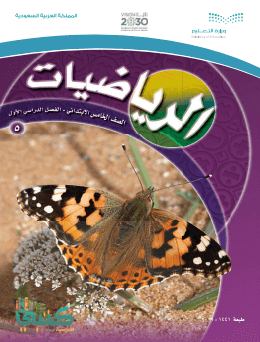 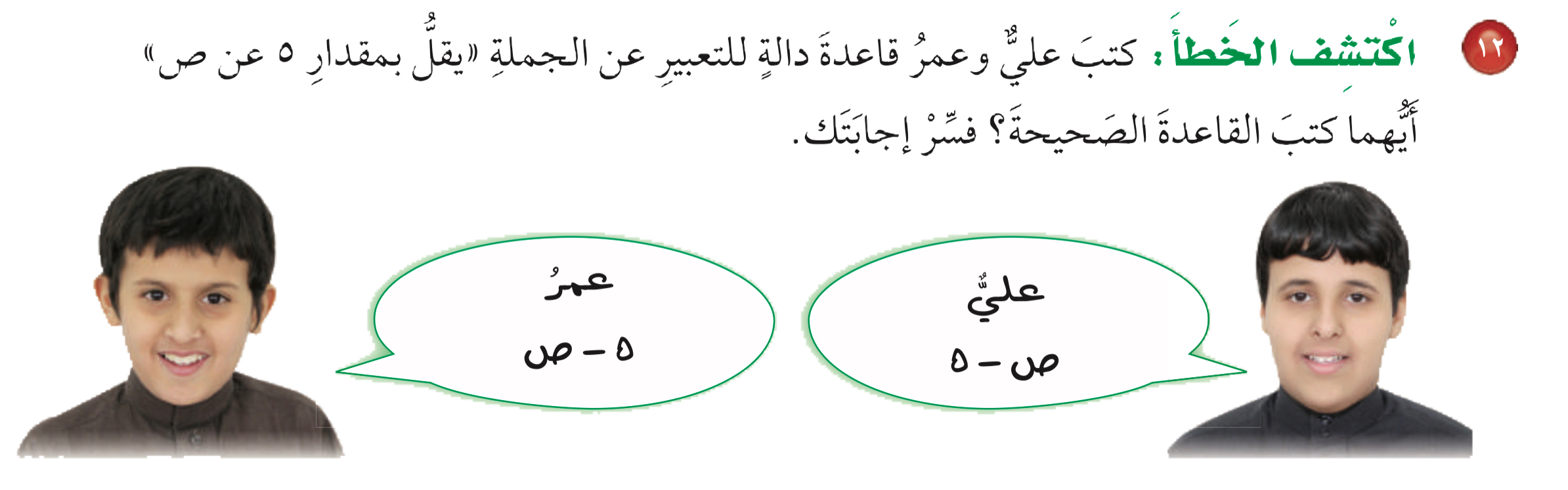 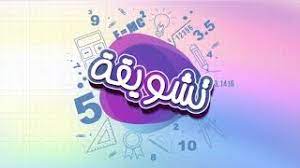 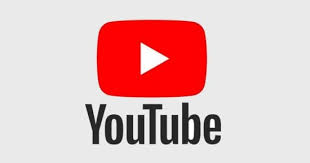 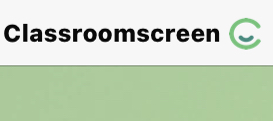 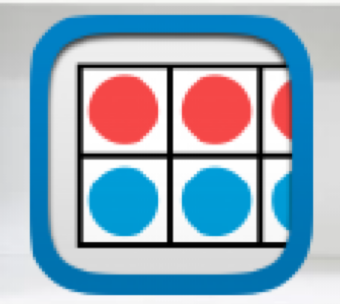 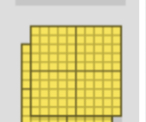 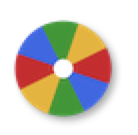 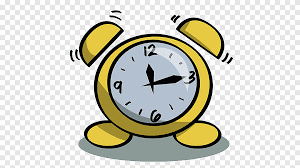 نشاط
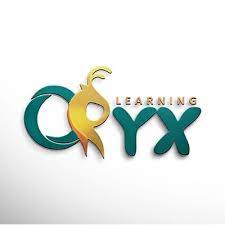 تقويم ختامي
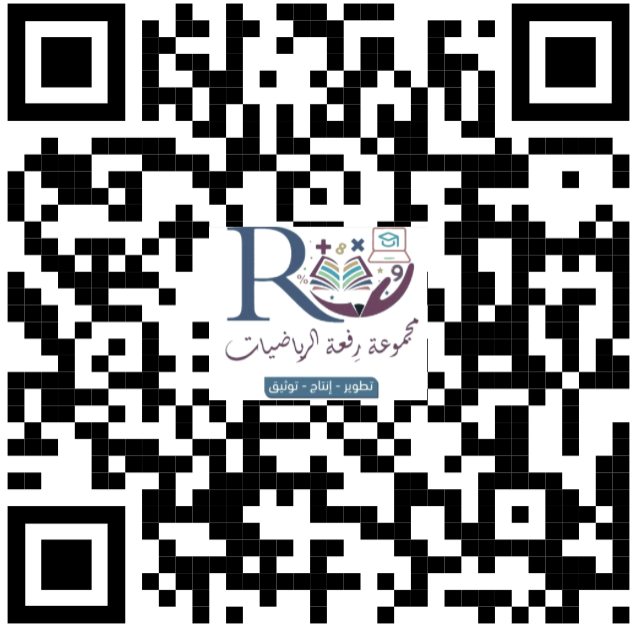 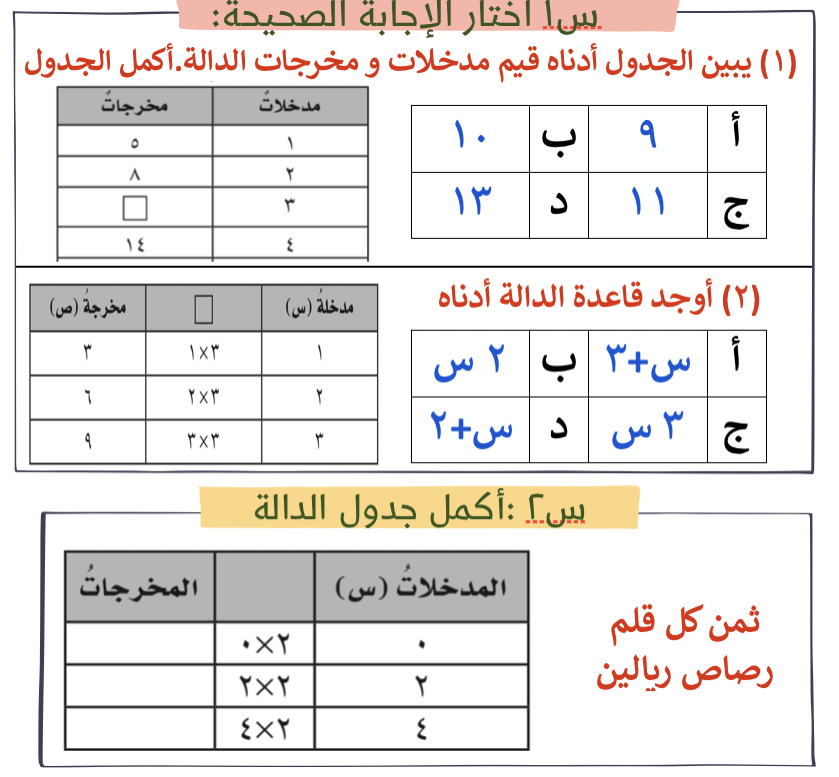 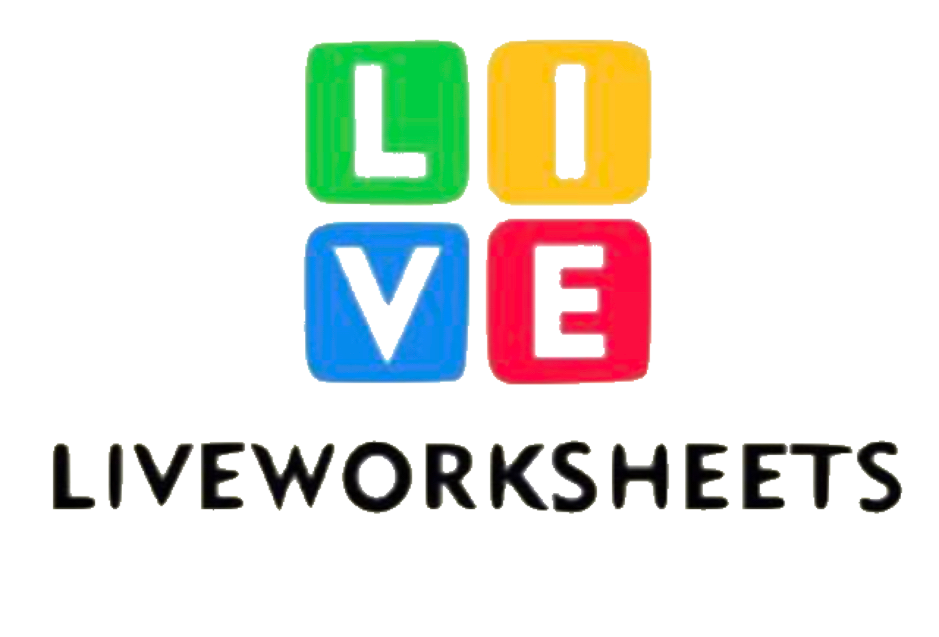 ٧
١٠
٩
١٦٠
الواجب
السؤال  
صفحة
ختاماً
لا يوجد اختلاف كبير بين قدرات الأشخاص الناجحين والغير ناجحين، الاختلاف يكون في رغباتهم للوصول إلى ما يمكن تحقيقه.